Product(ive) Data Science
Julie Hollek@jkru
Summary
Data Science
Product Data Science
Communication
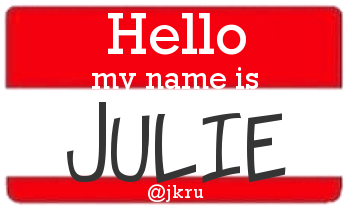 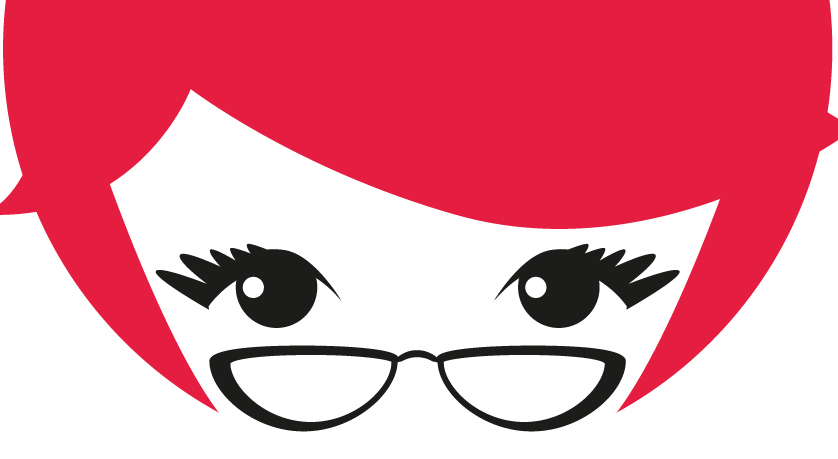 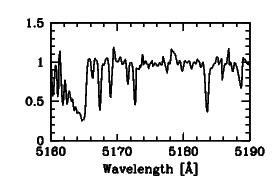 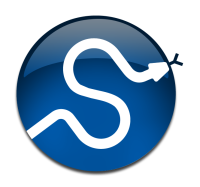 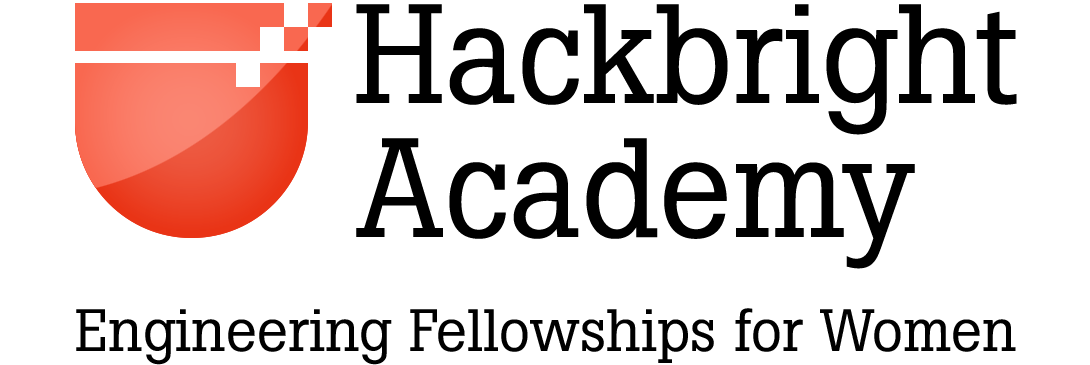 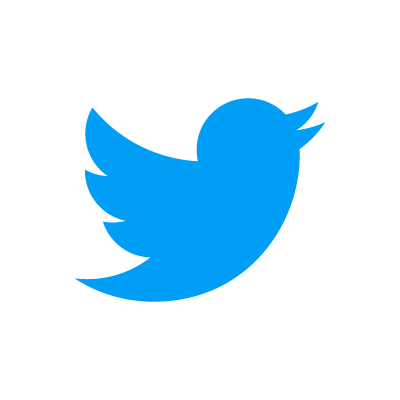 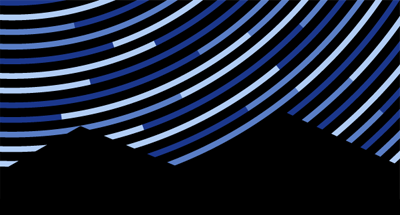 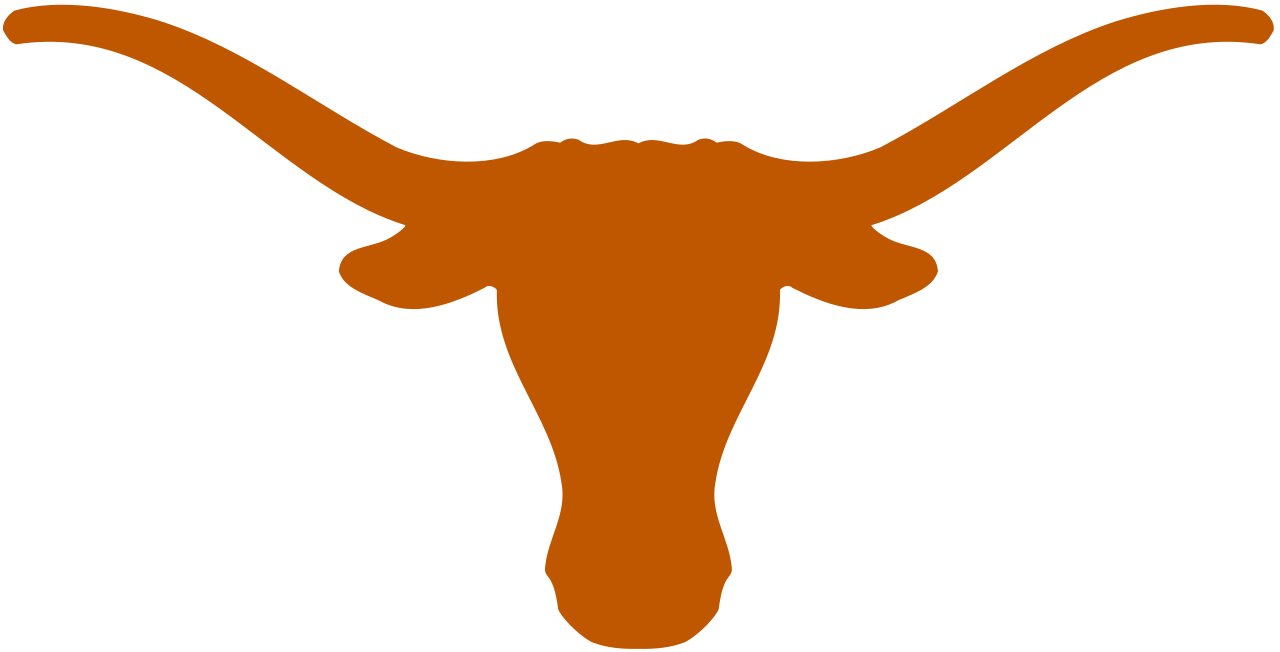 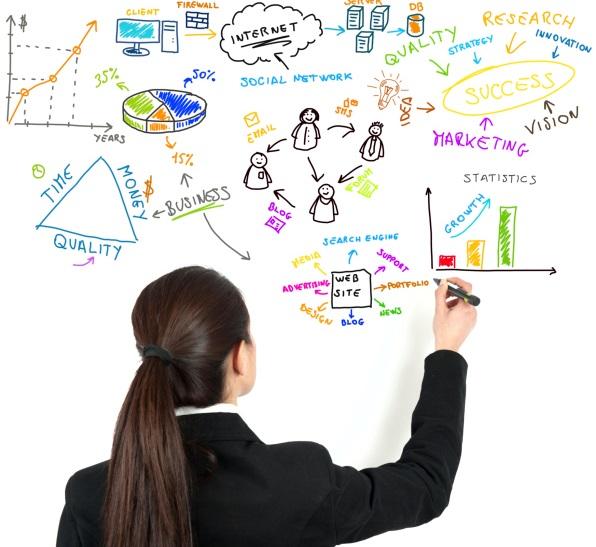 So, what do you do all day?
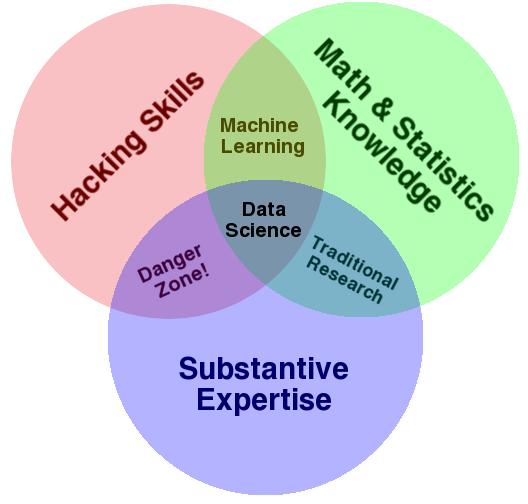 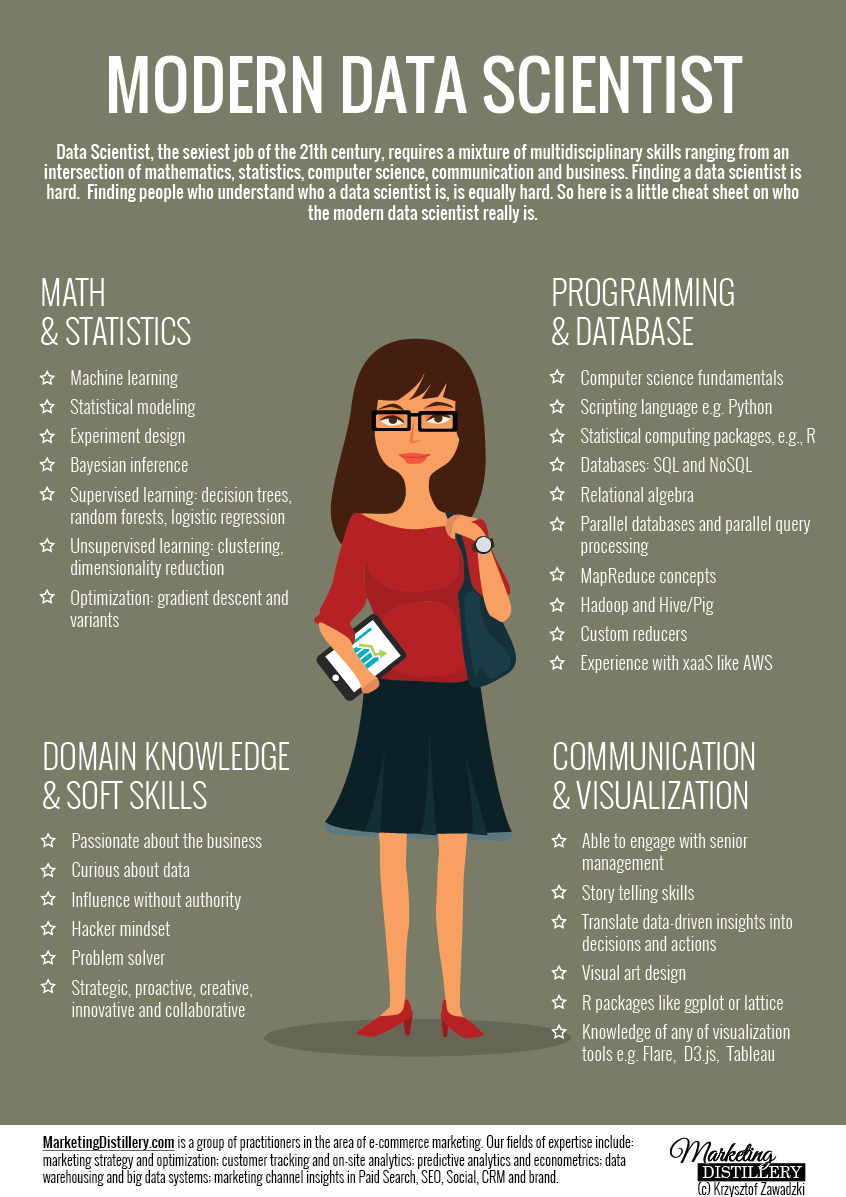 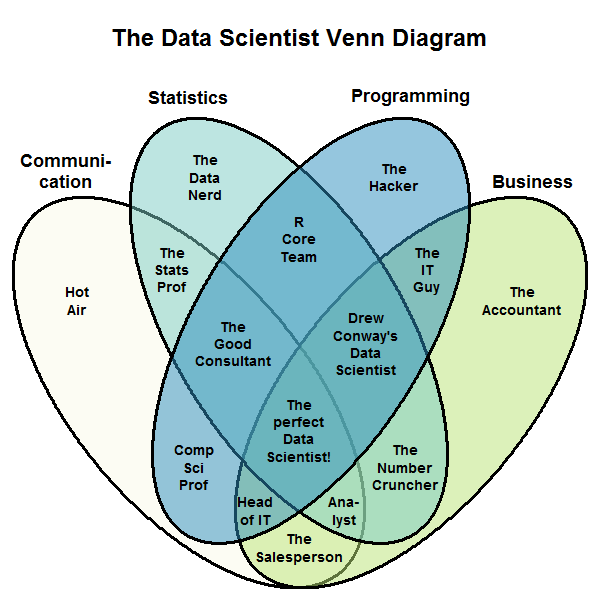 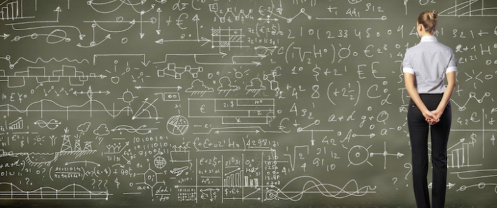 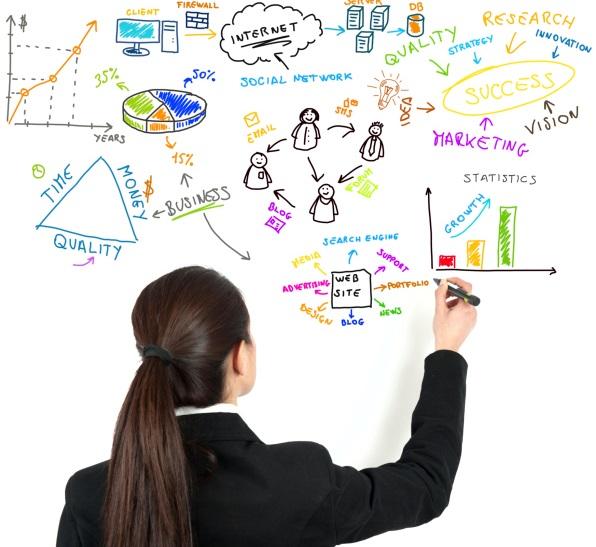 So, what do you do all day?
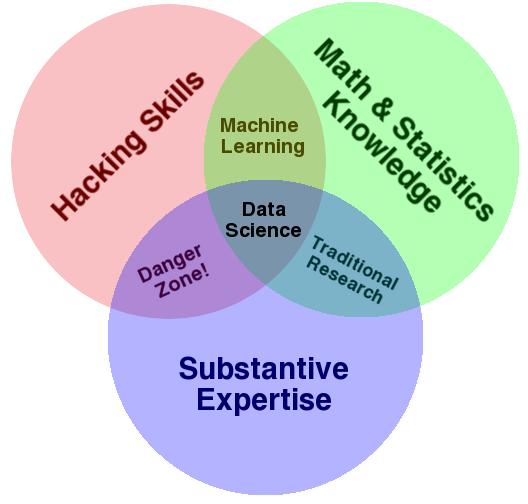 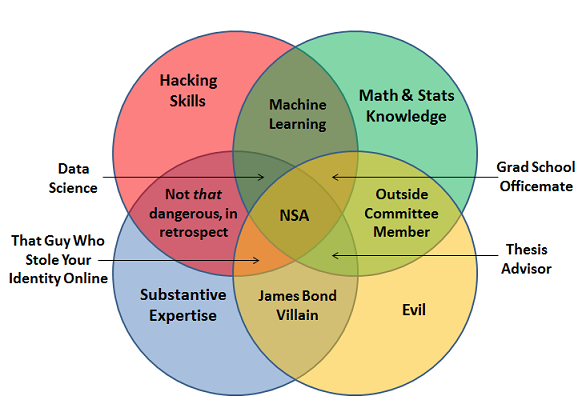 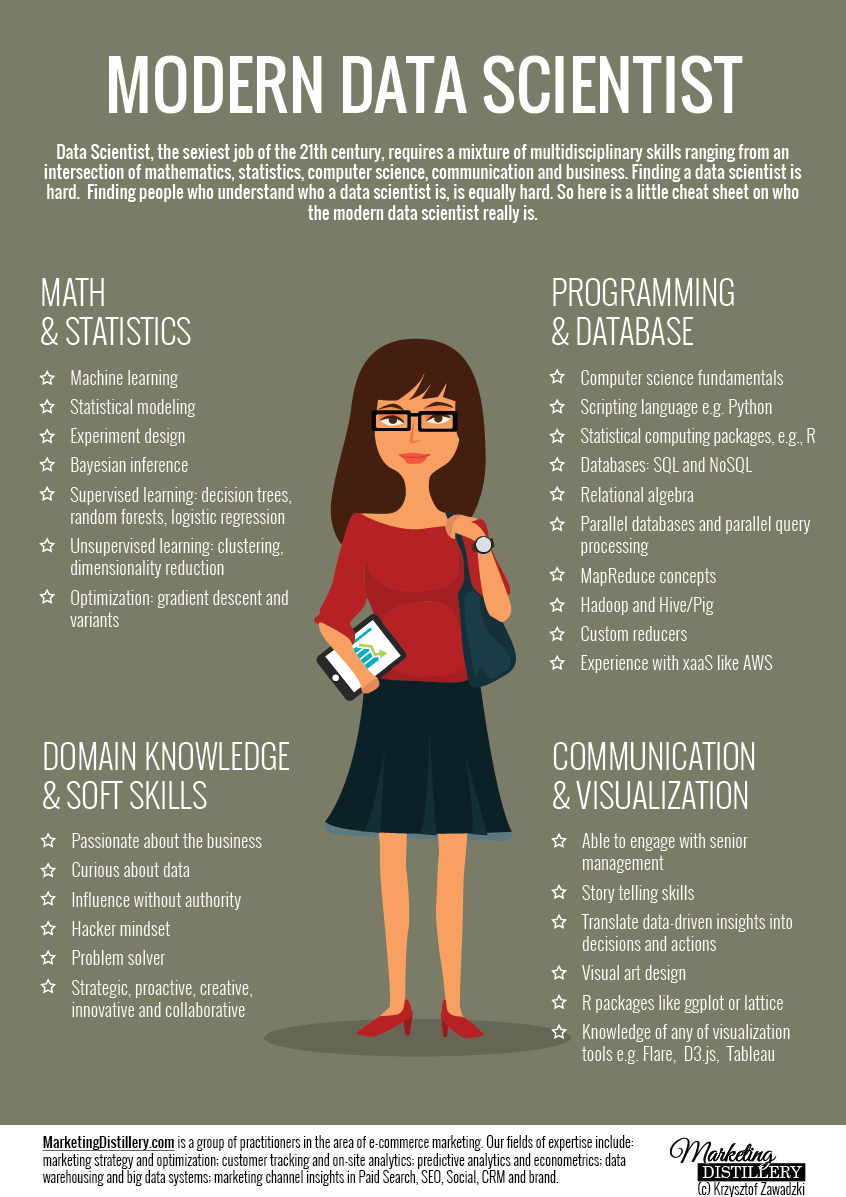 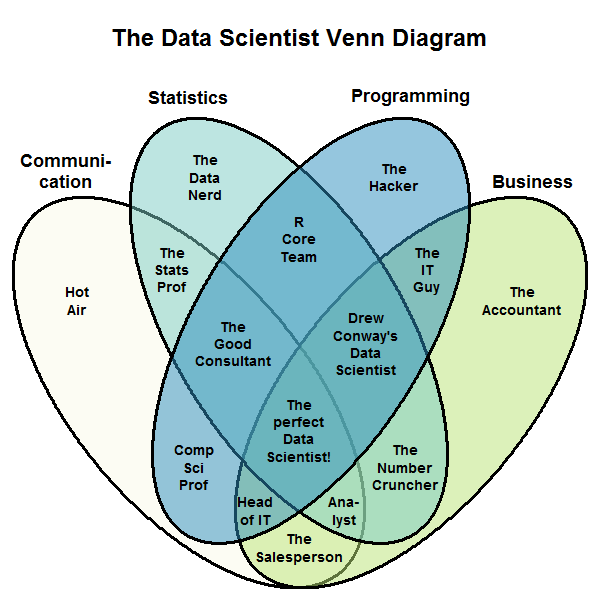 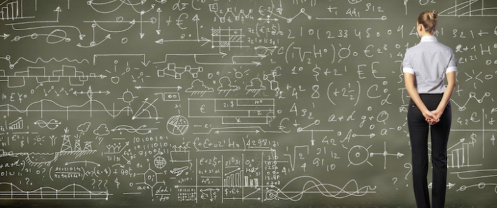 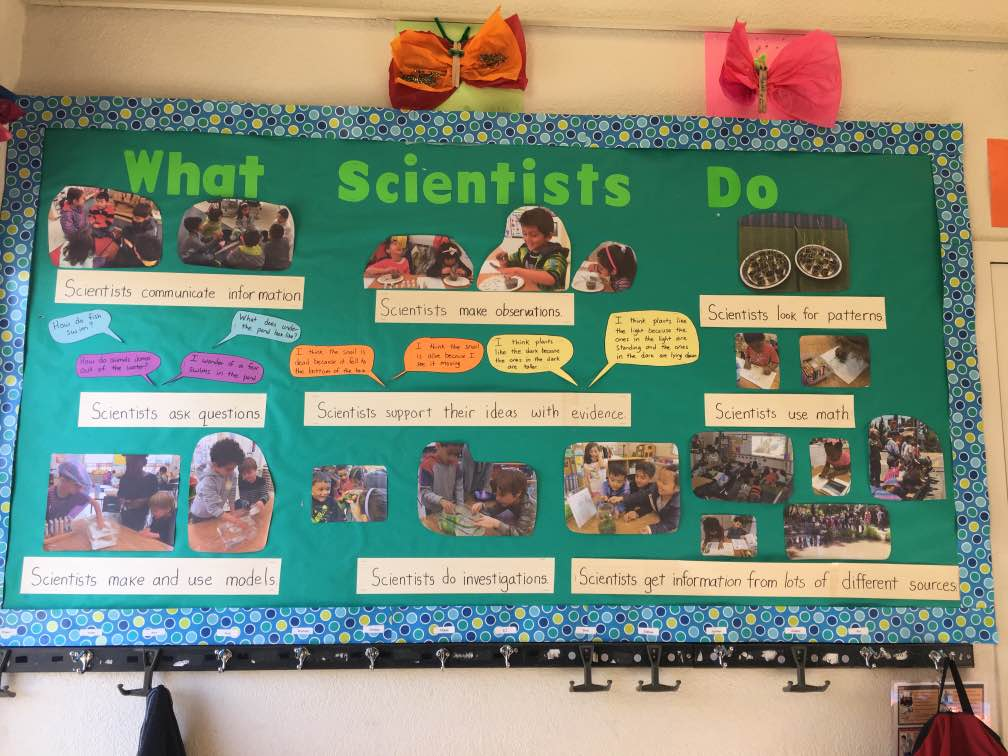 Data Science @ Twitter
User Behavior, Health, and Top Line Metrics
Experimentation
Data Visualization (@TwitterData)	https://interactive.twitter.com/
Product Data Science
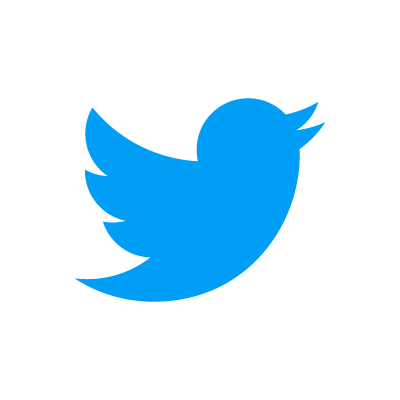 Product Data Science
Enables your company to make data-driven decisions around engineering, product, and design for its core product.
Product Data Science
Enables your company to make data-driven decisions around engineering, product, and design for its core product.
Product Data Science
Enables your company to make data-driven decisions around engineering, product, and design for its core product.
Product Metrics & Investigations
Metrics frame how your company views your product
Provide insight into your customers’ experiences
Measure successes and failures
Monitor the health of the product
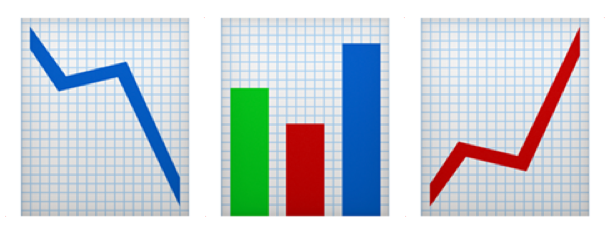 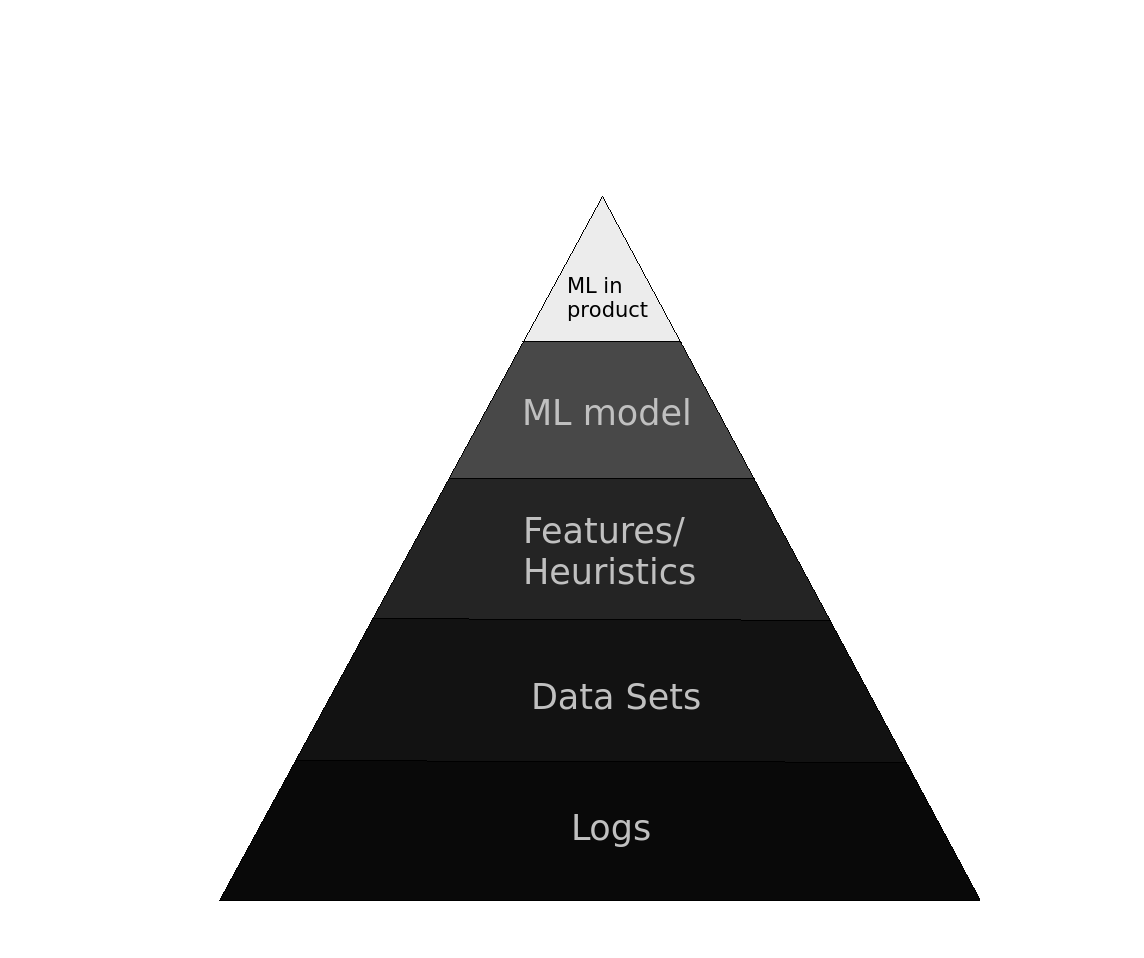 Science at Data: Machine Learning
Create data sets from logs
Explore the data set to generate insights, heuristics, features, labels
Train machine learning models from these features
Use relevance engineering to understand how to best use ML in the product
Science at Data: Idea Exploration
Opportunity Sizing/Prototyping 
Test to see if there’s an audience for a new product, feature, policy
Use existing data sets or create new ones from logs
Experimentation
Test hypotheses and find causal impact with A/B tests 
Impact Analyses
Find correlational trends
Useful for when you can’t A/B test
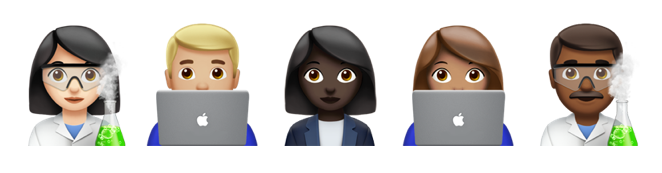 Product Data Science
Setting company goals
Prioritization


Your role as a product data scientist is to make the people around you better at their jobs.
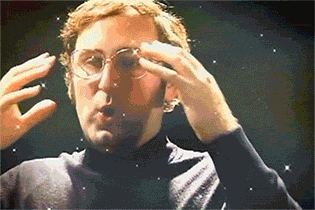 Data Scientist: Wearer of Hats
Sales 
+
Full stack engineering
+
Marketing 
+
Product Management
Networking
+
Problem Solving
+
Communication
+
Grit
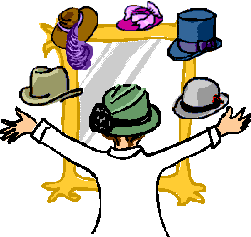 [Speaker Notes: Transition academia to industry]
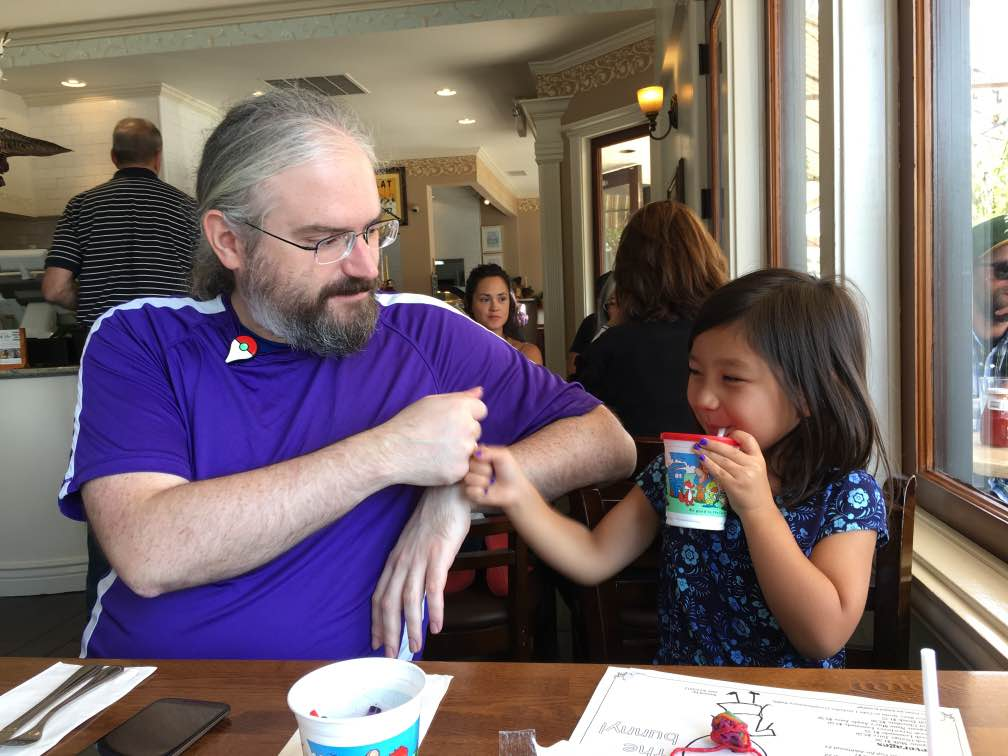 Communication
Communication
Communication - Why?
You translate business questions into data questions
Your audience has a wide range of talents
You are the driver of data-backed decisions
Communication - How?
Visualize
Empathize
Simplify
Visualize
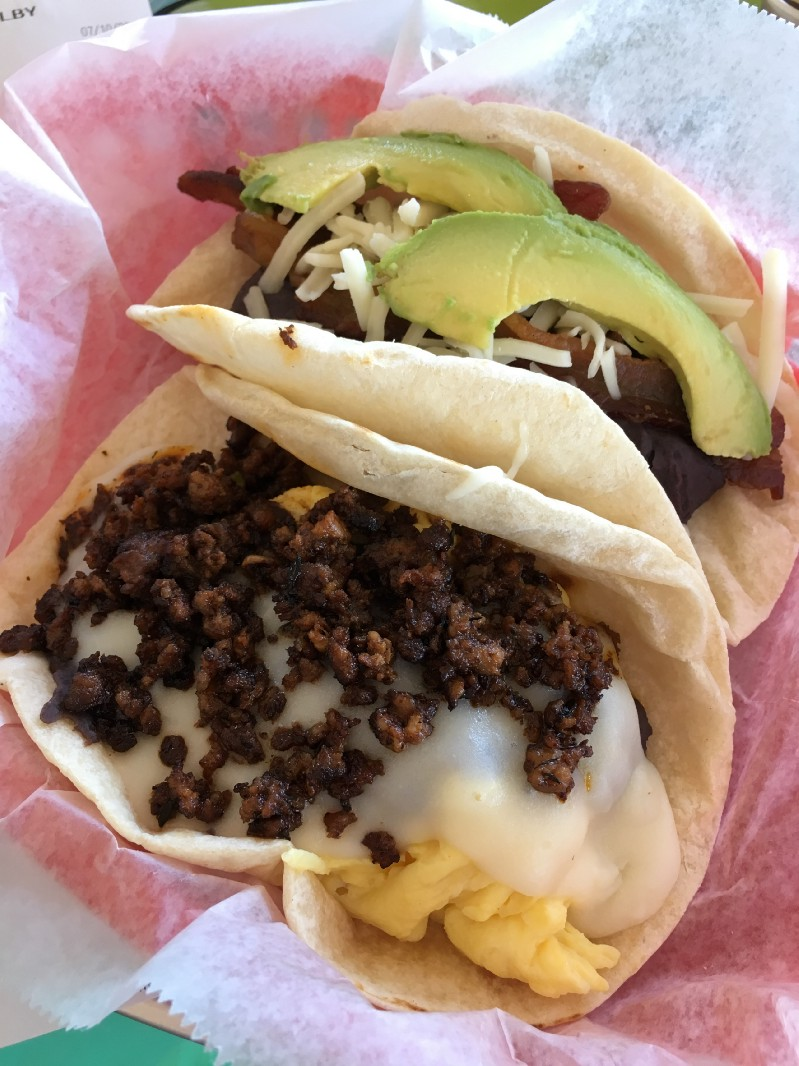 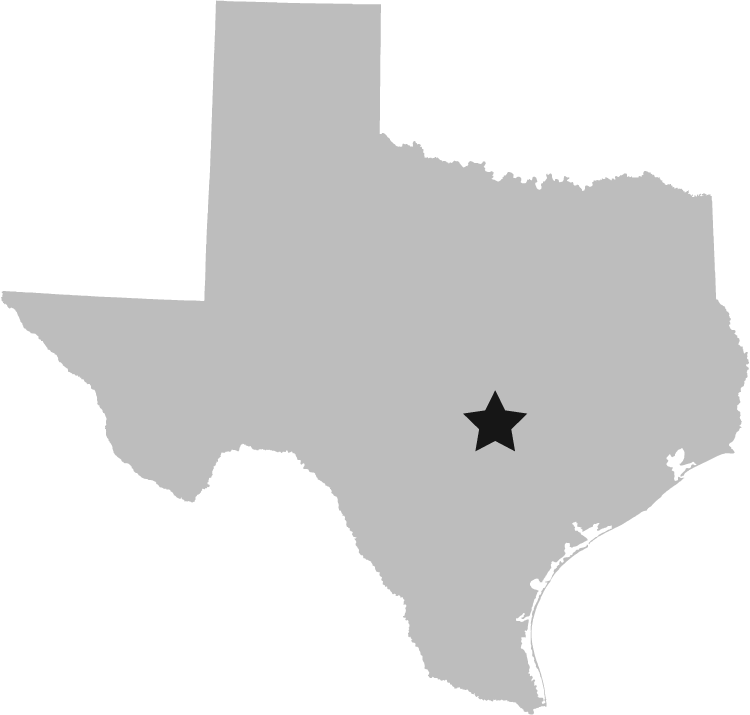 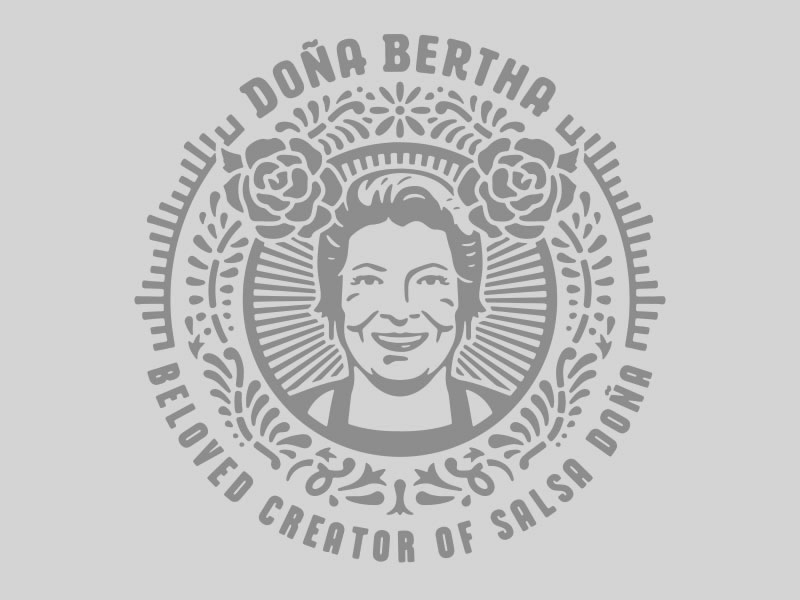 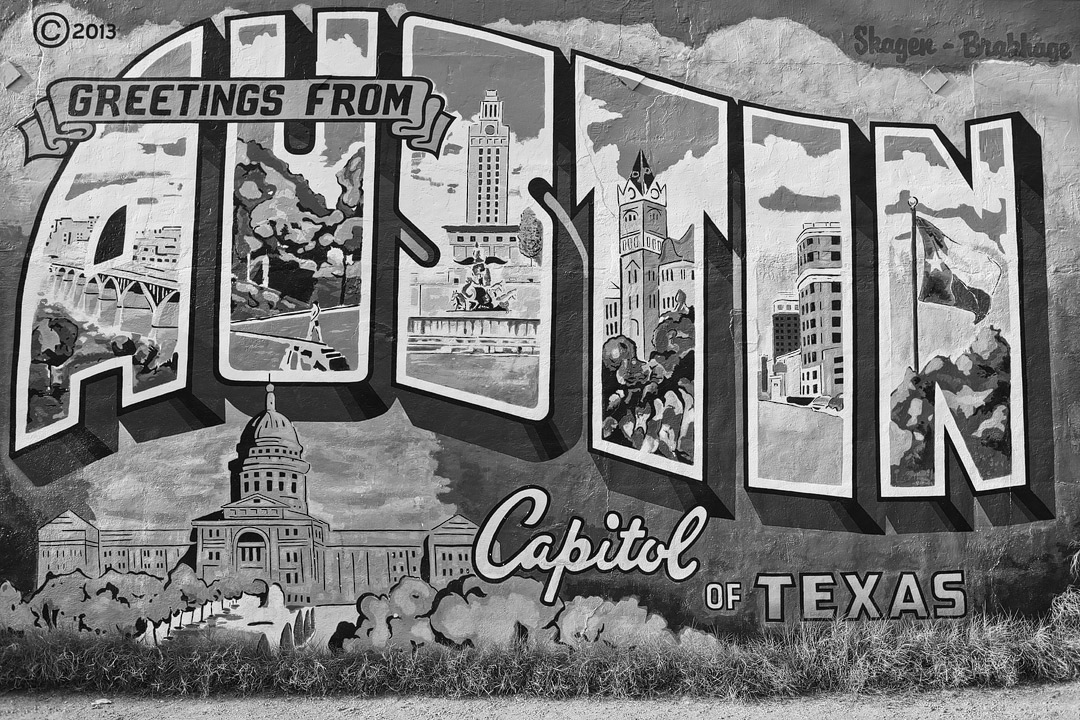 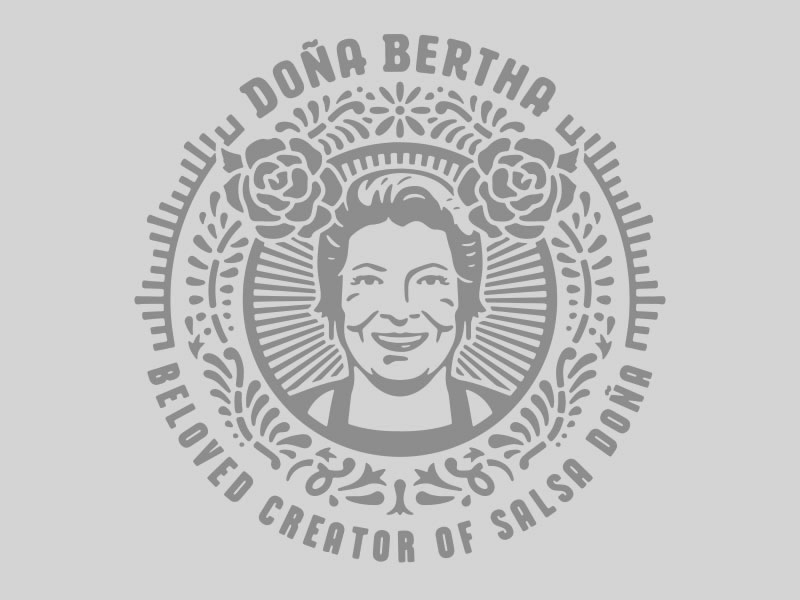 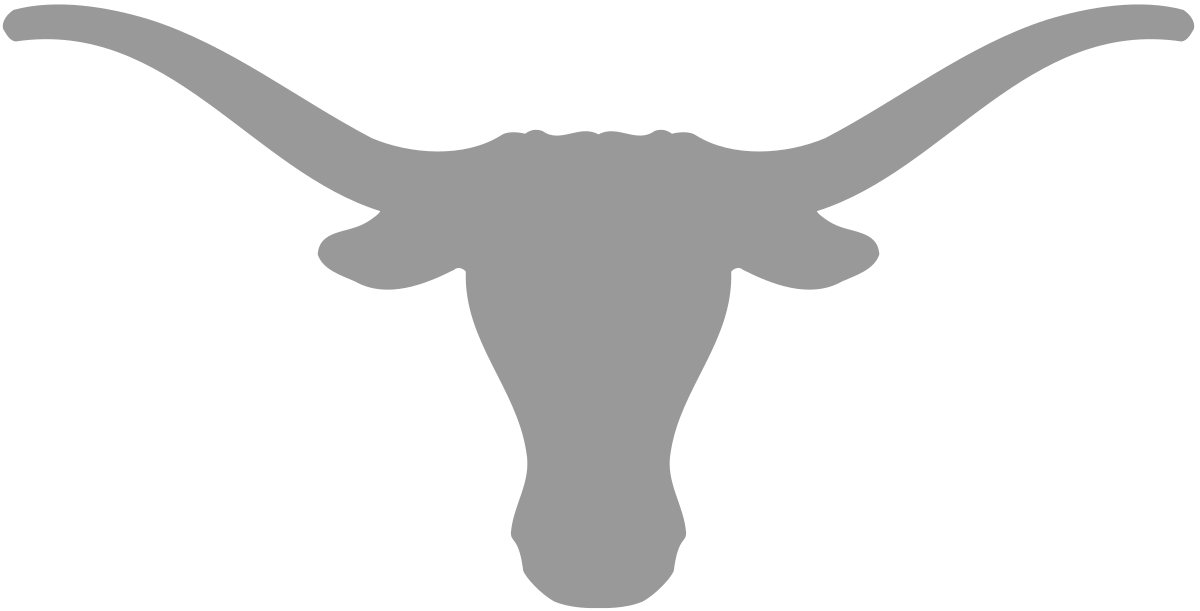 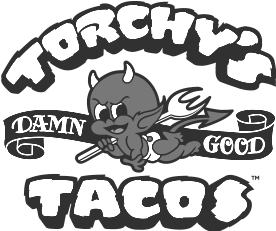 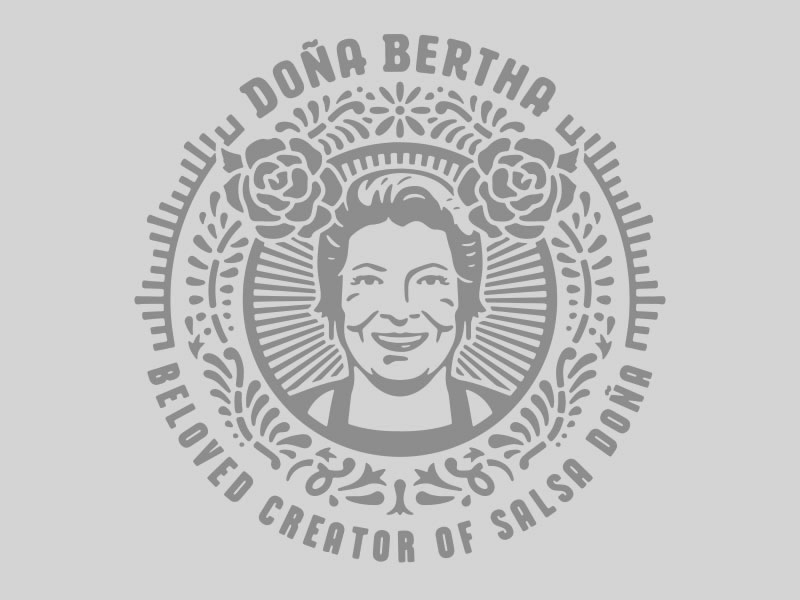 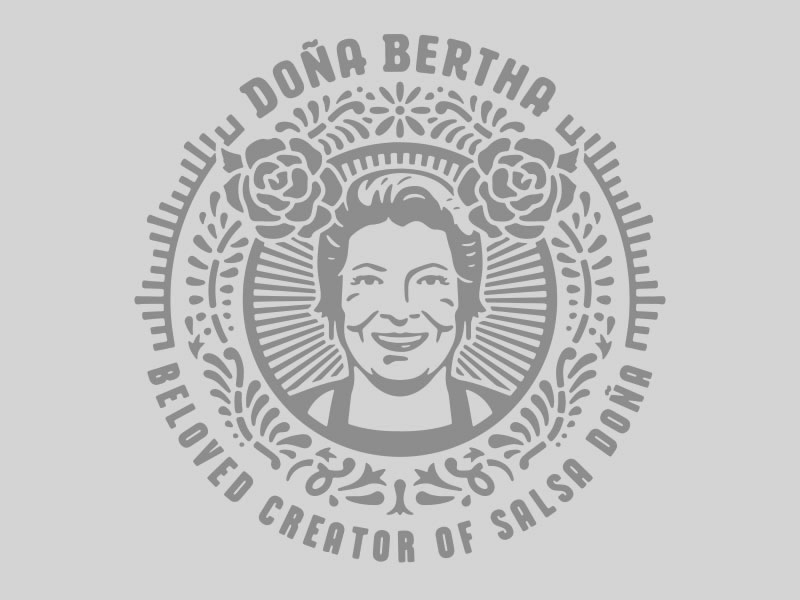 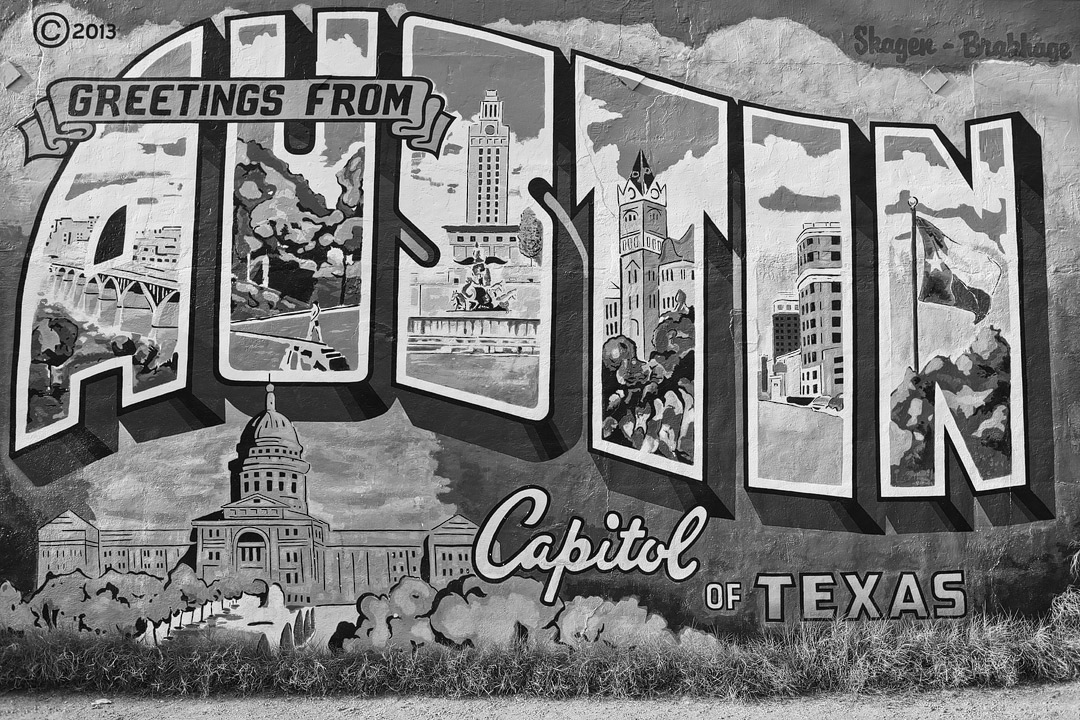 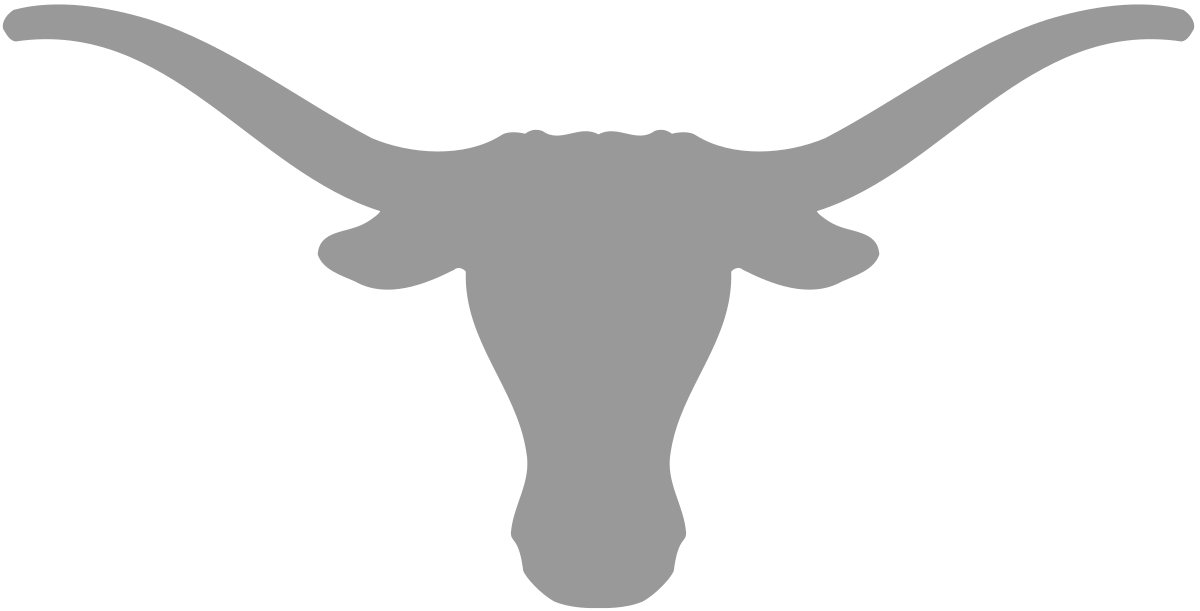 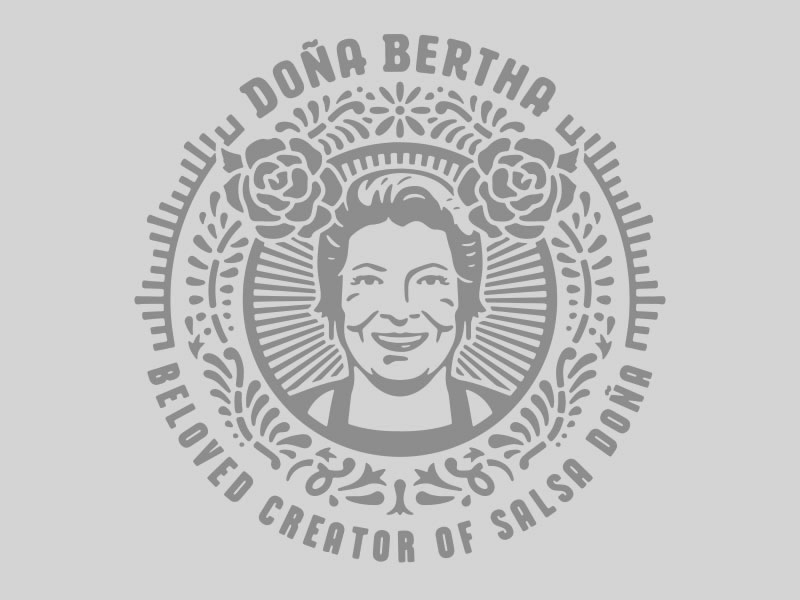 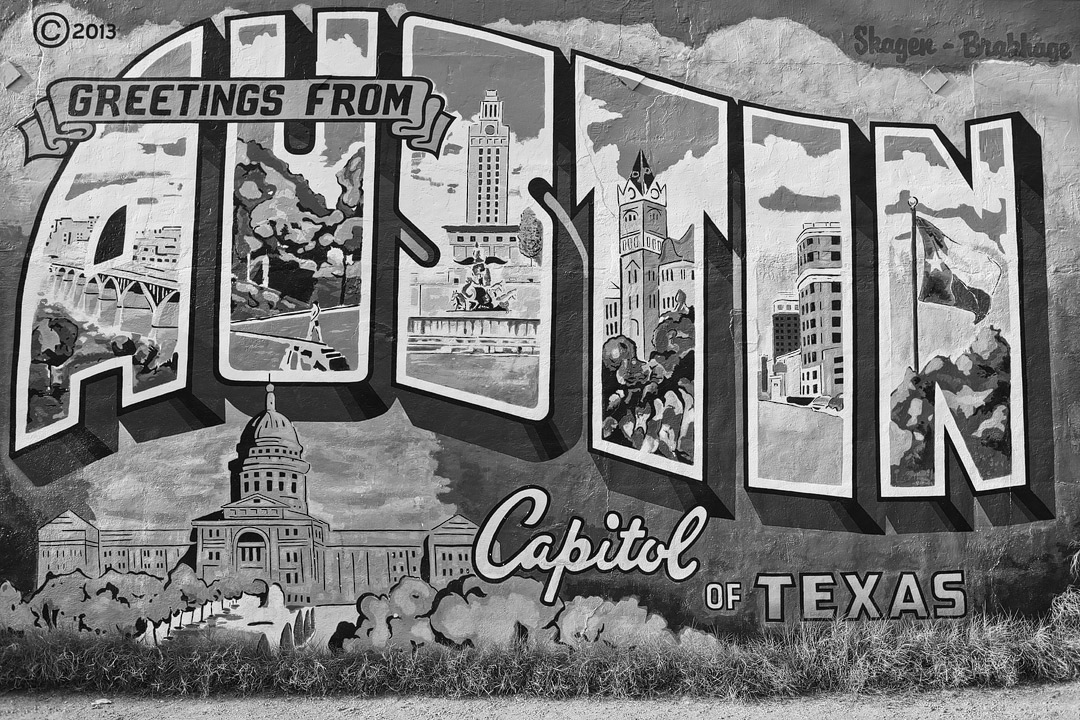 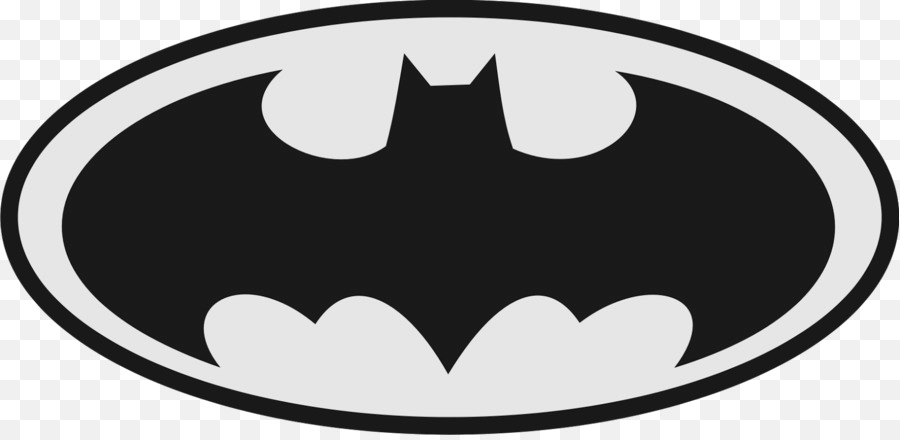 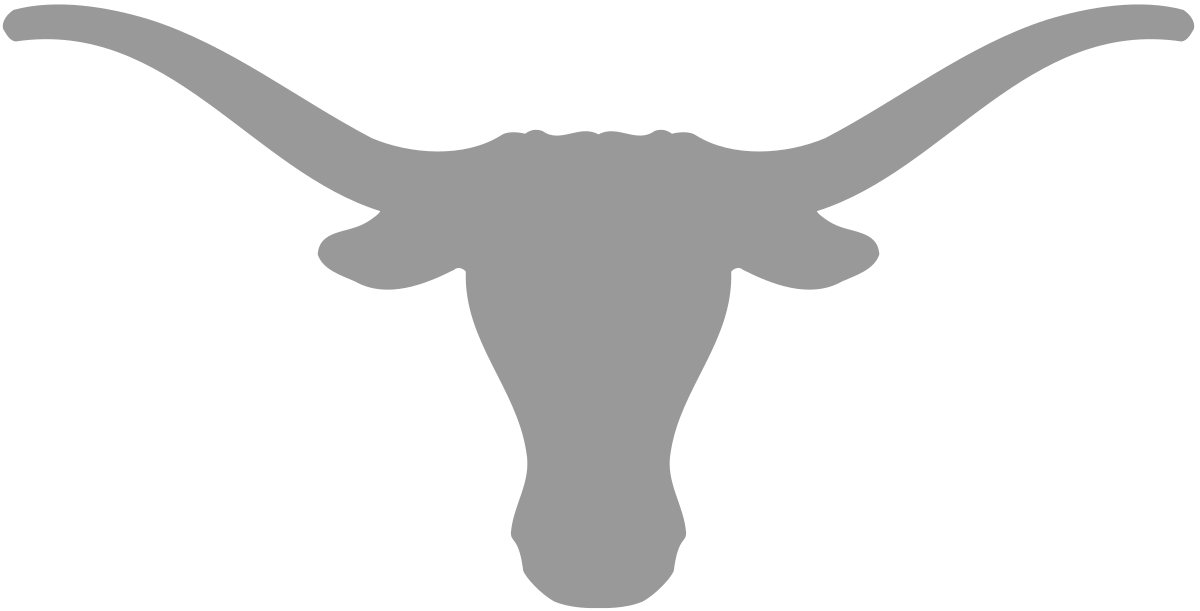 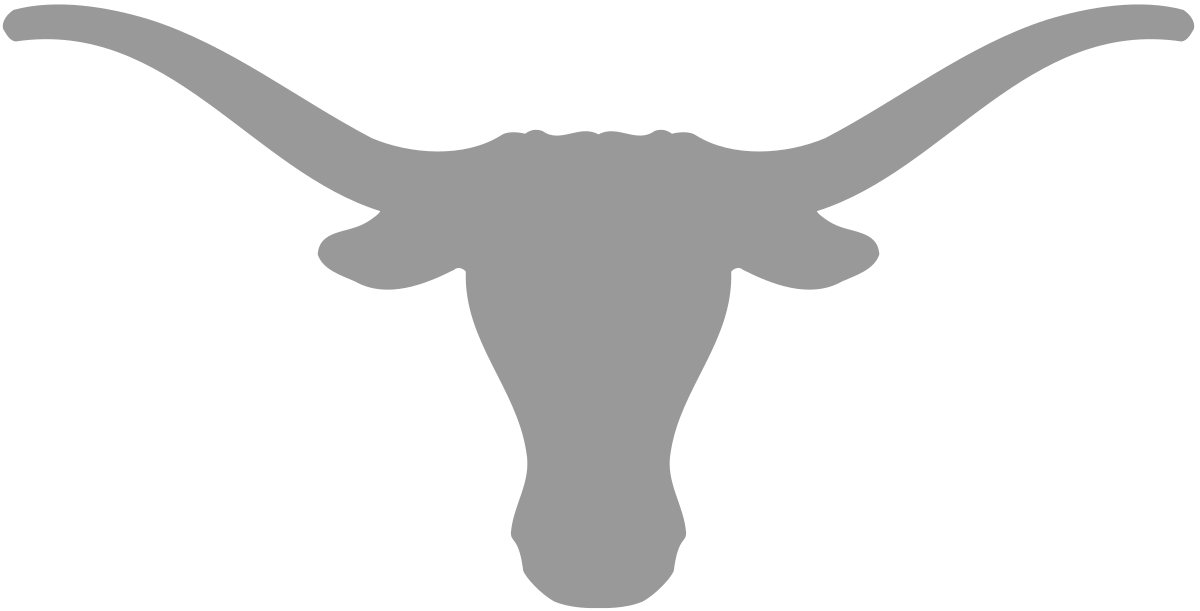 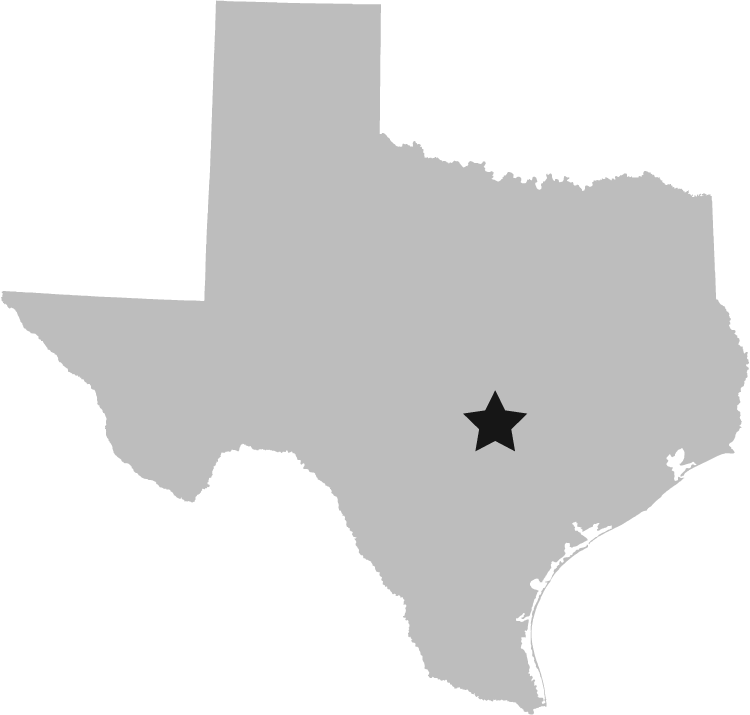 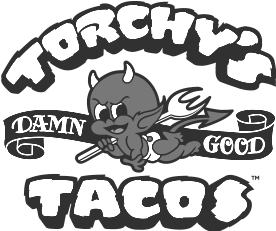 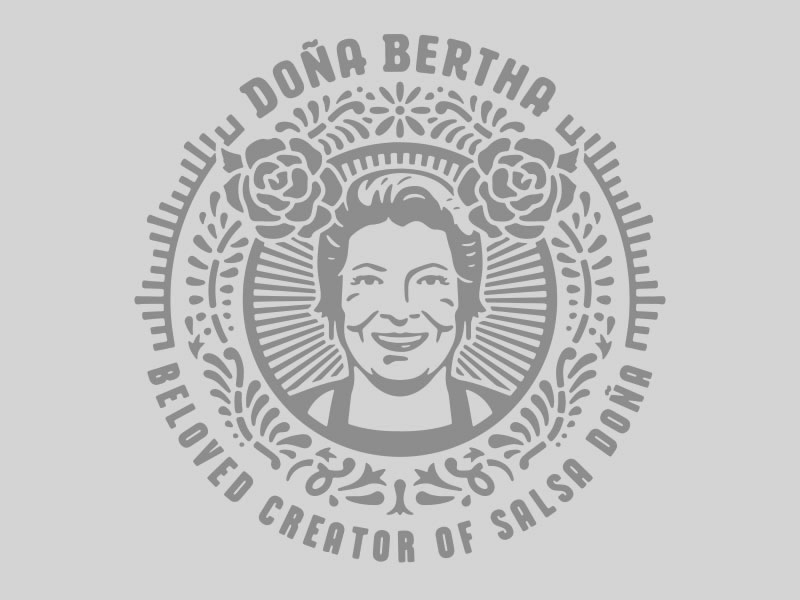 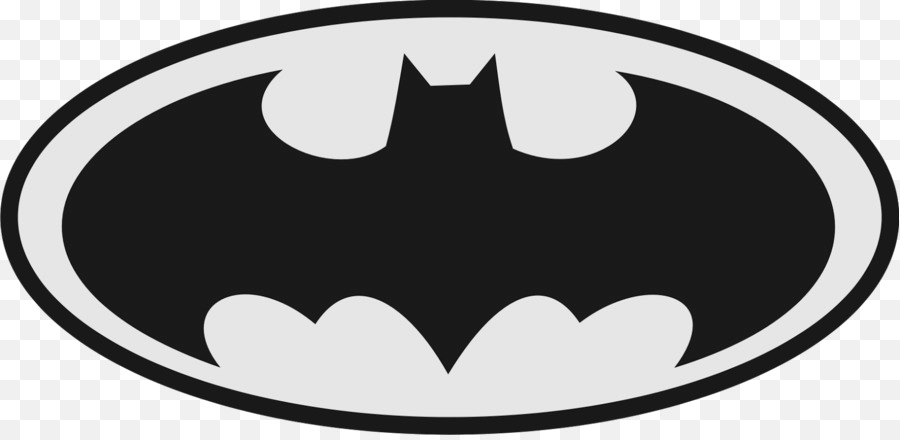 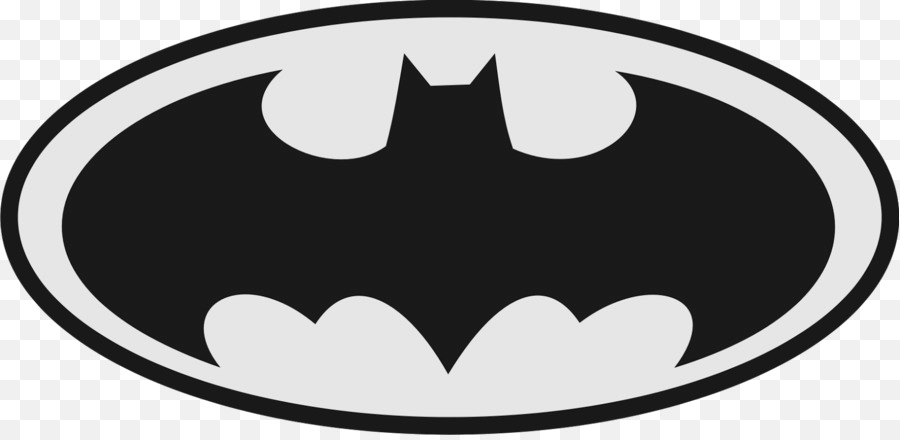 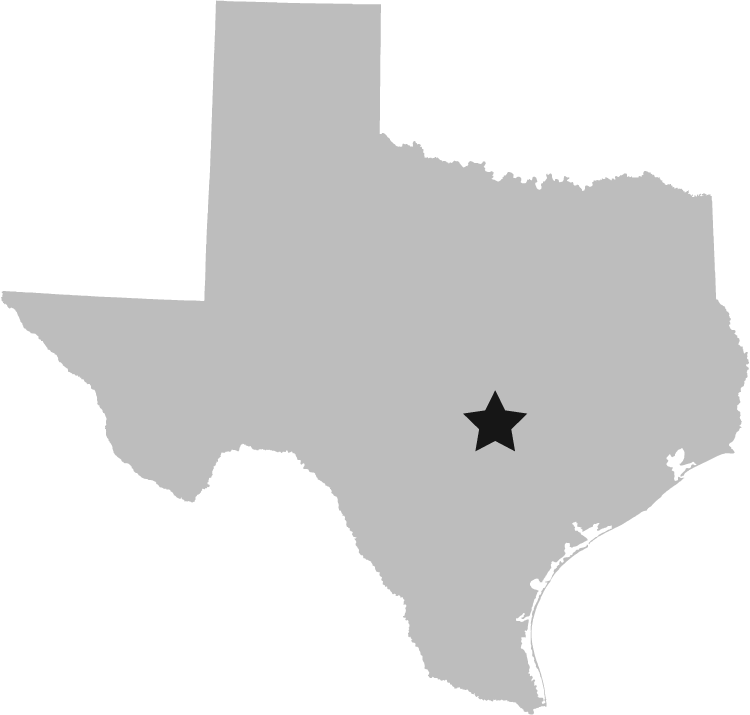 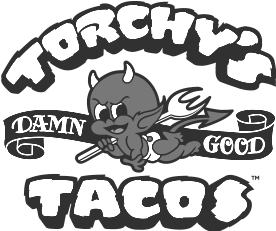 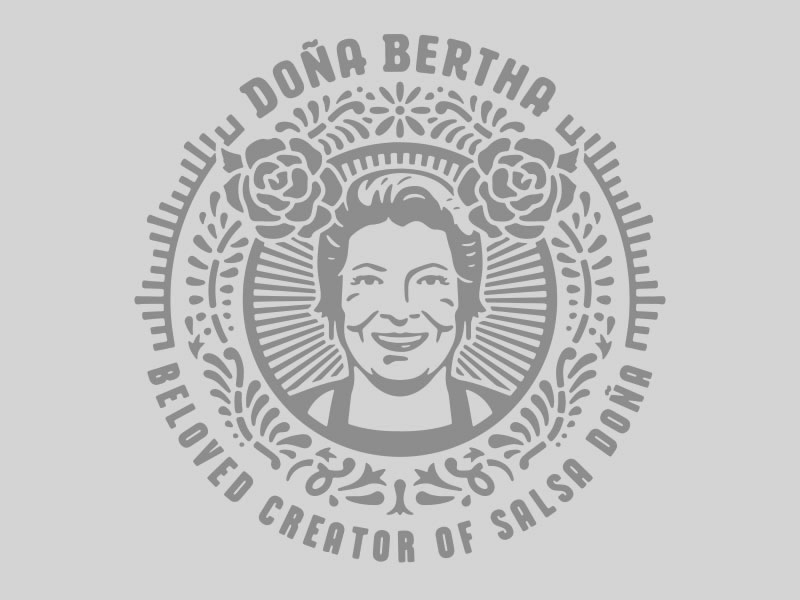 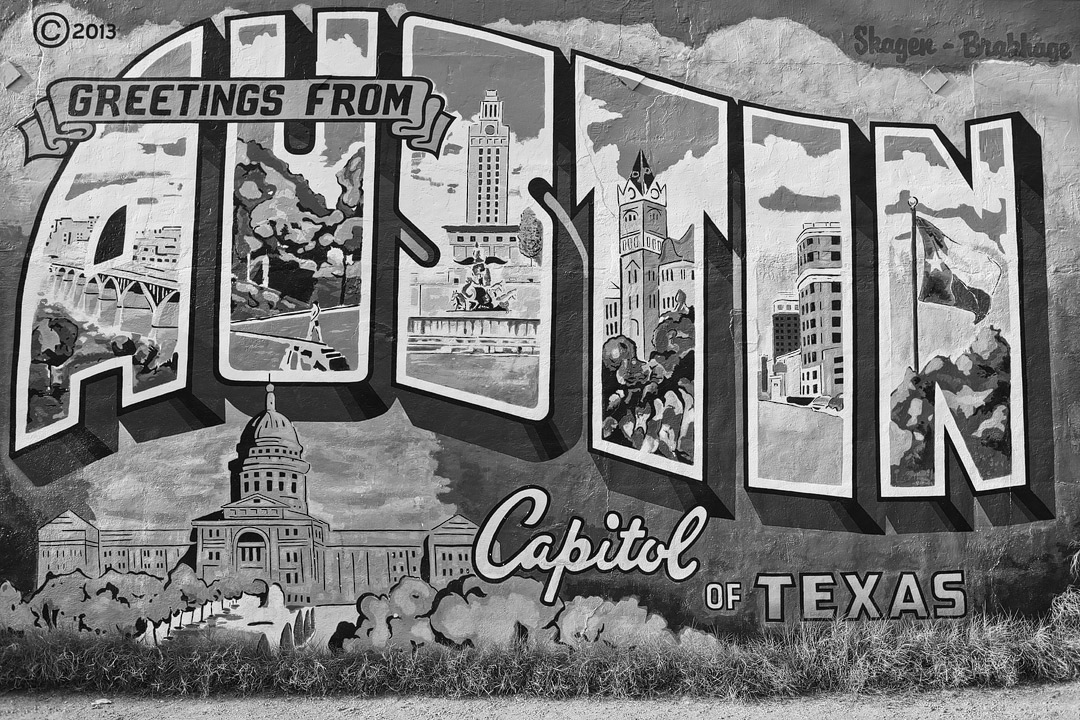 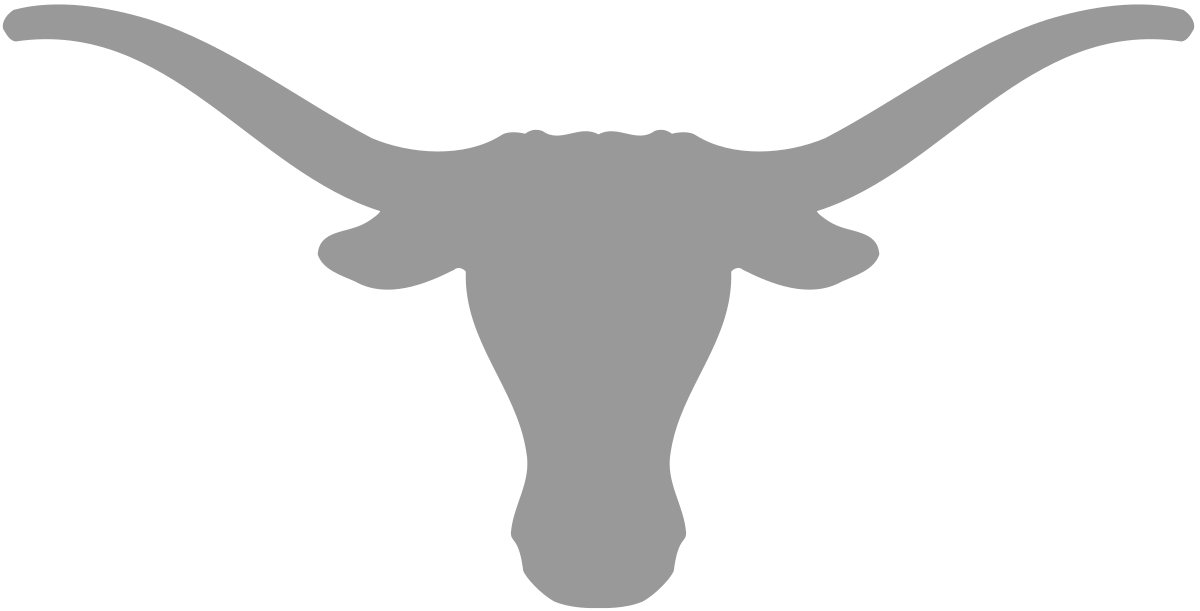 How many Doña Bertha’s do you see?
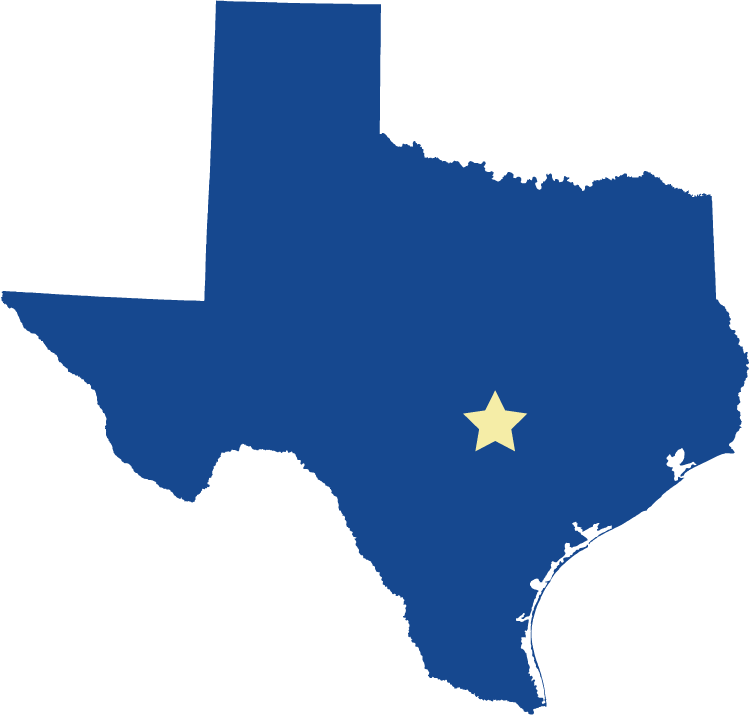 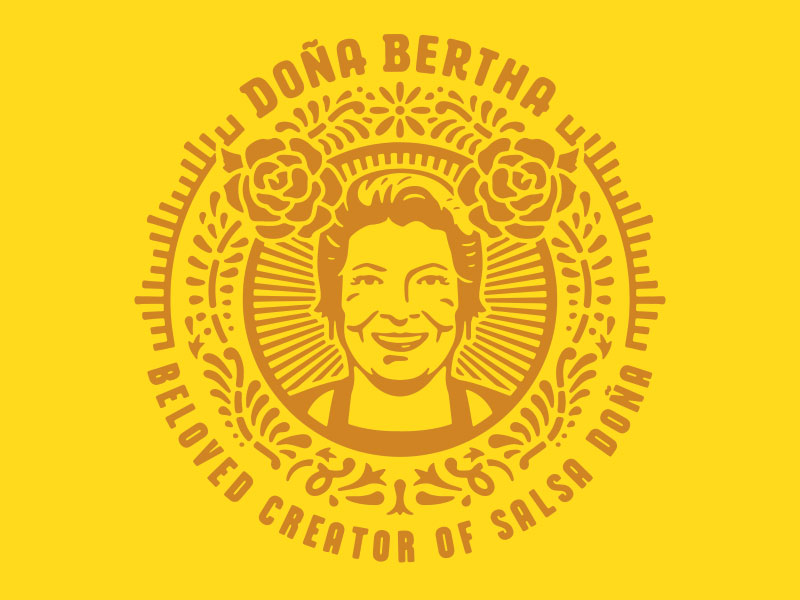 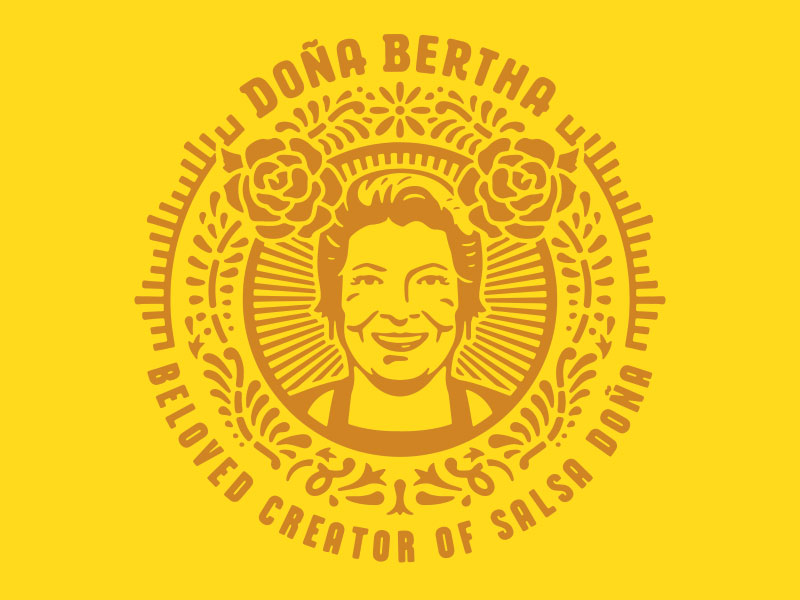 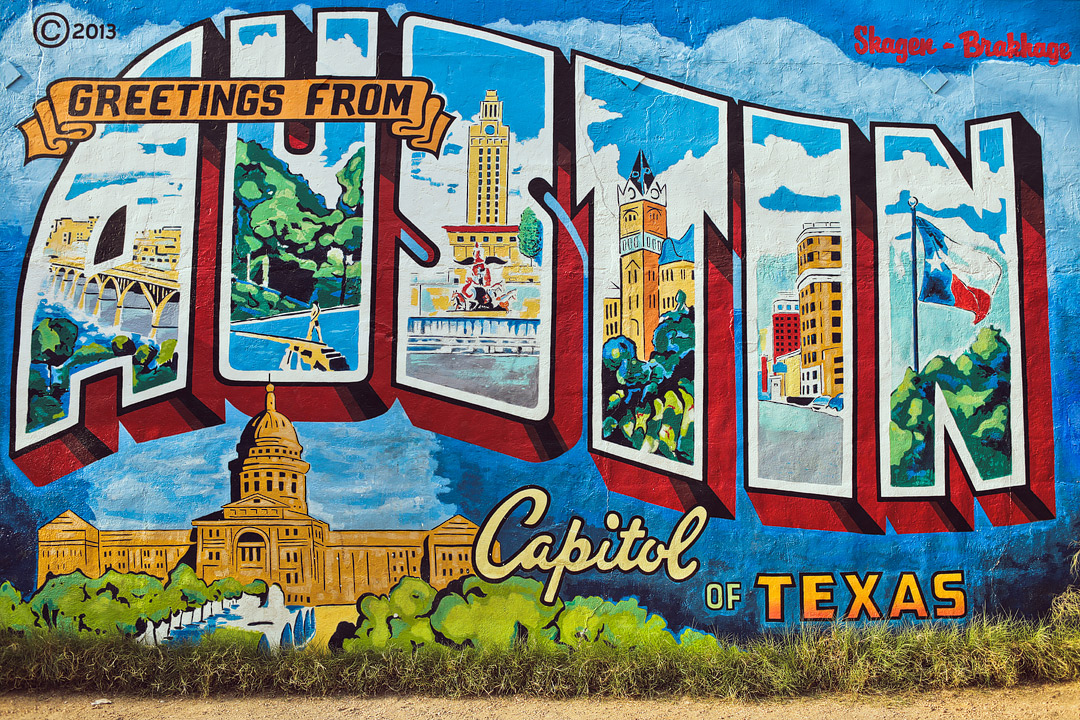 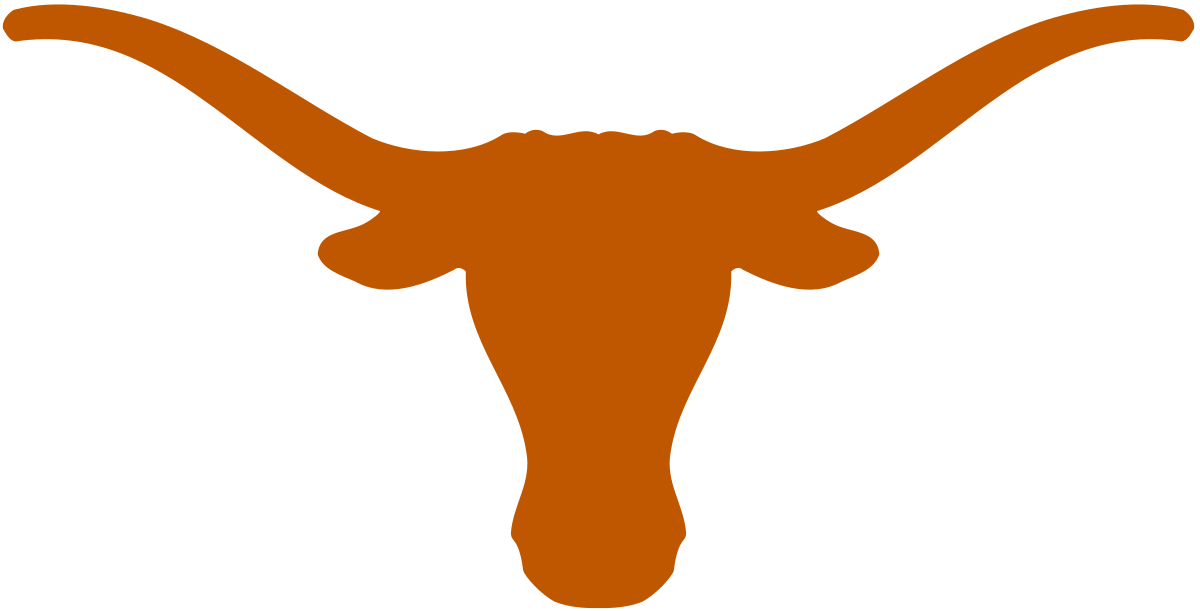 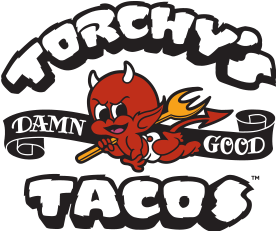 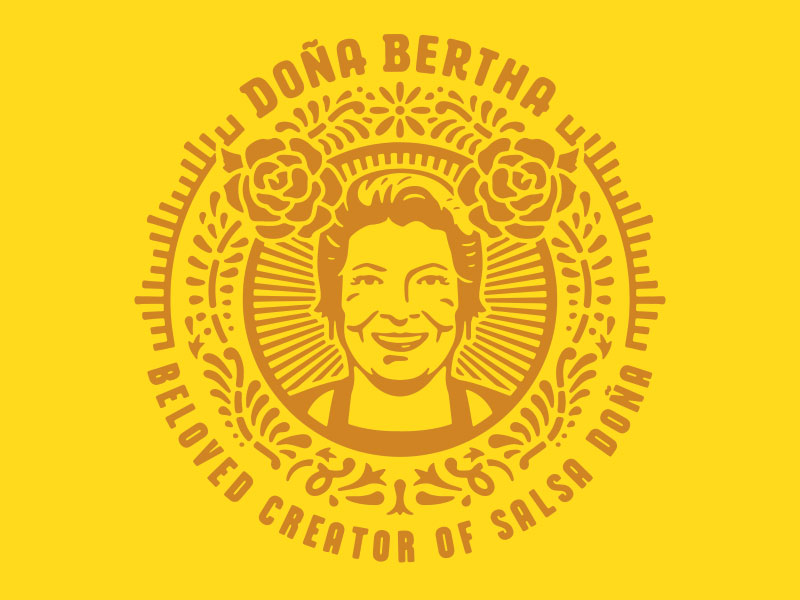 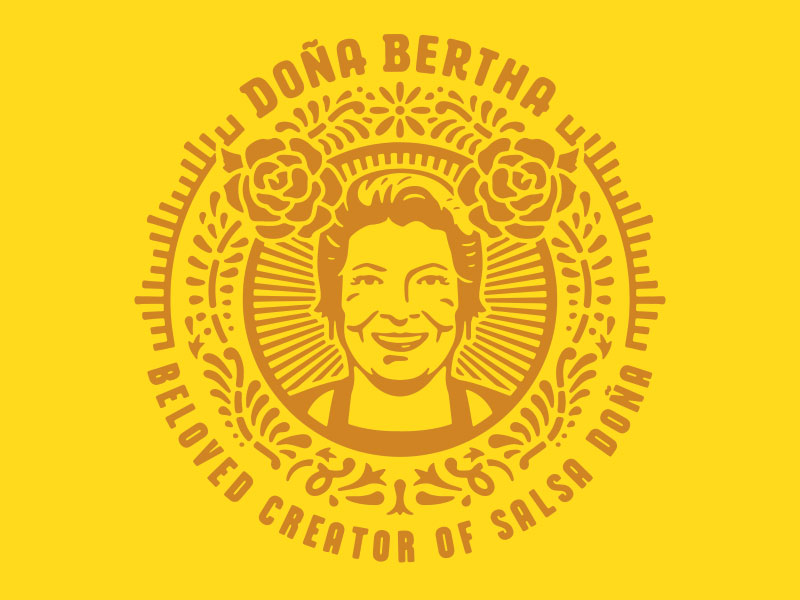 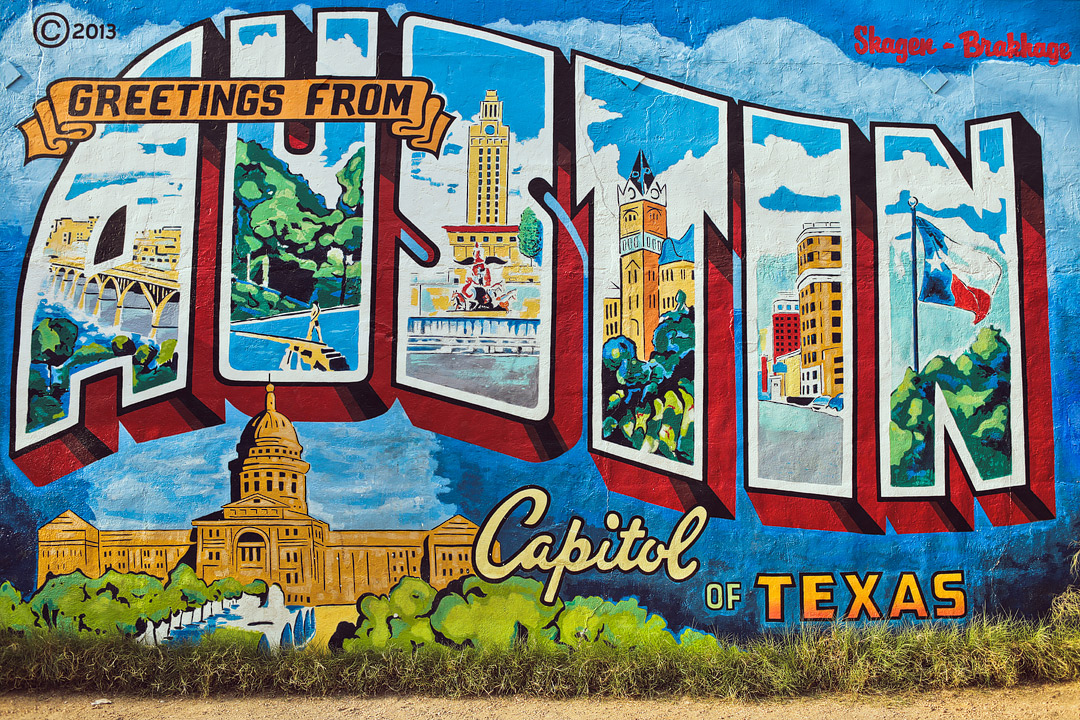 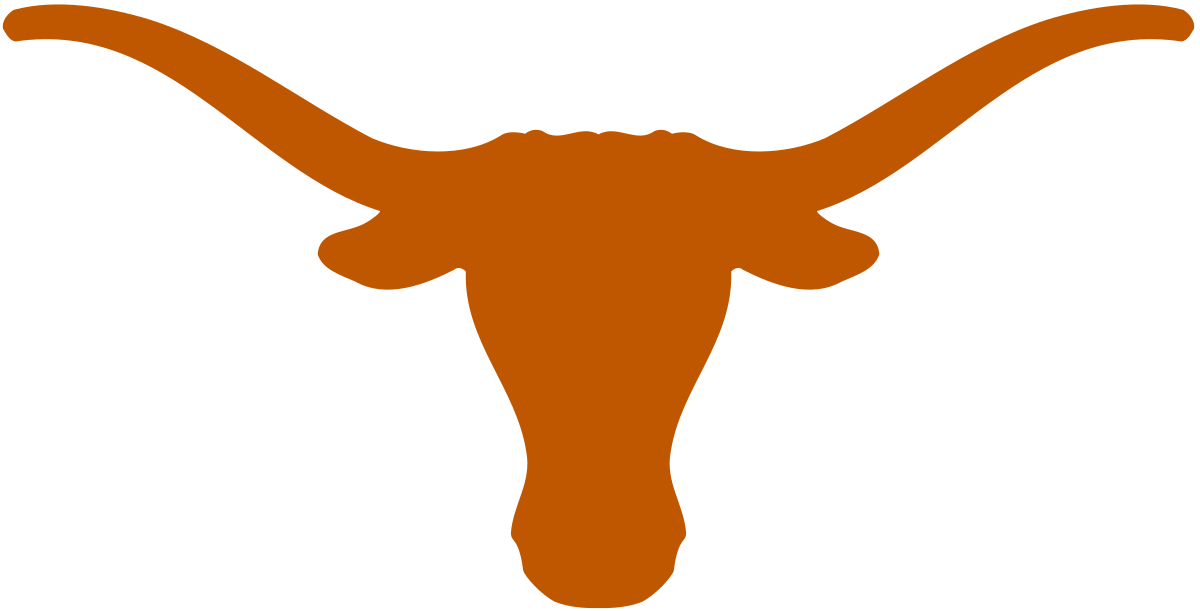 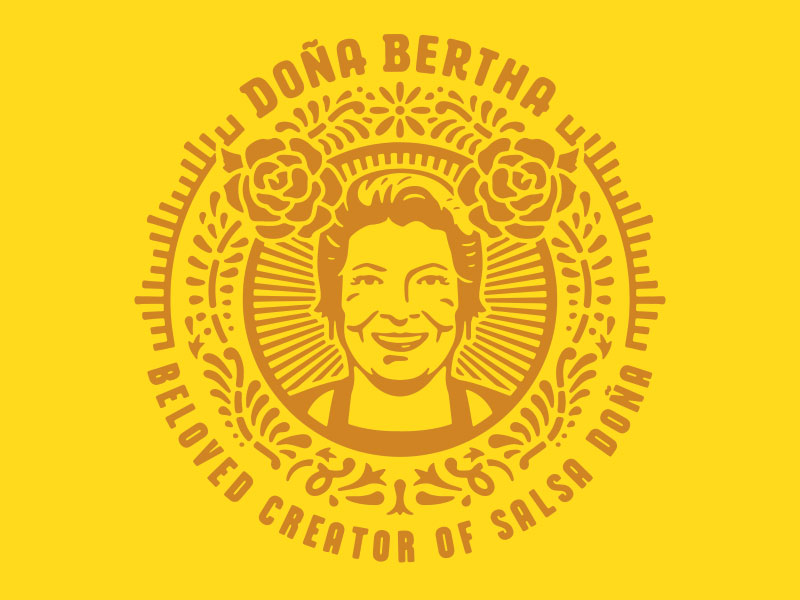 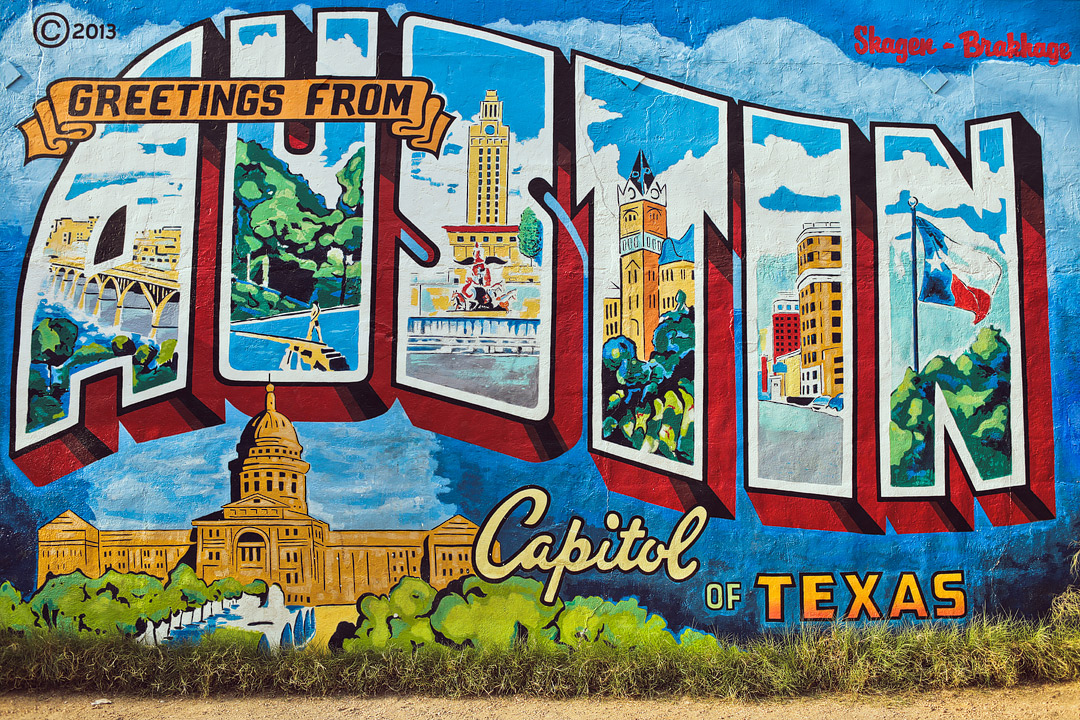 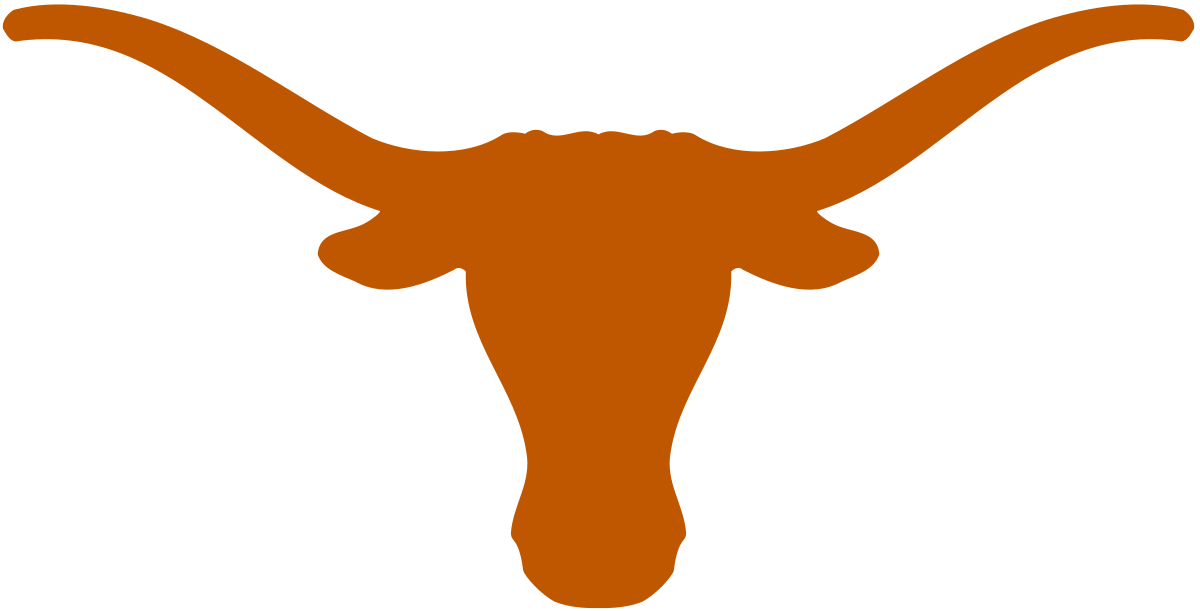 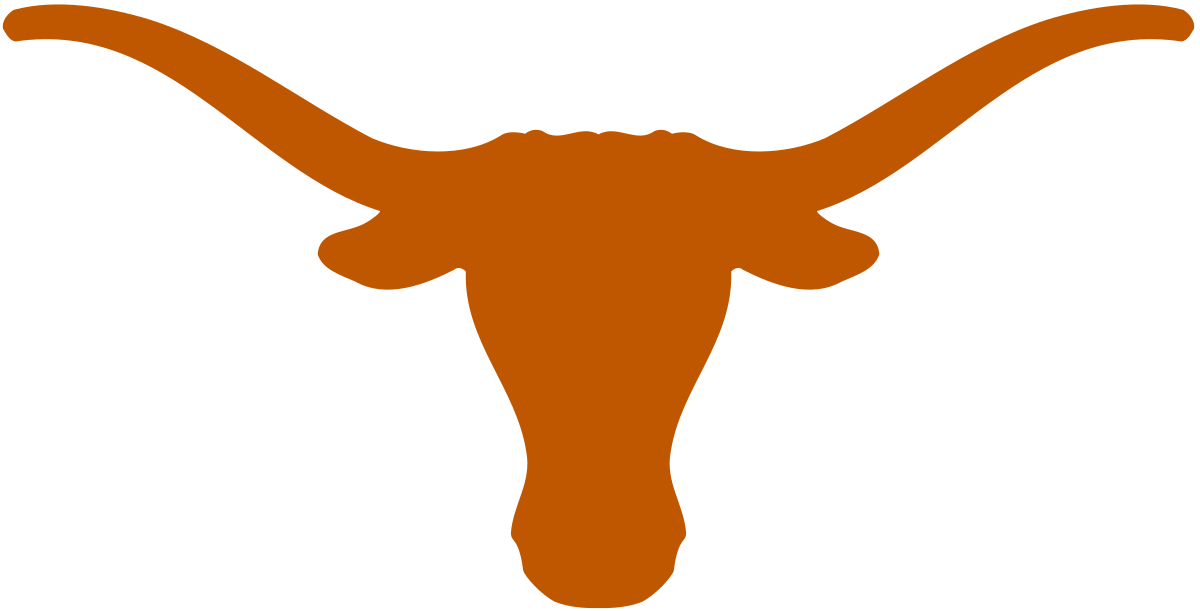 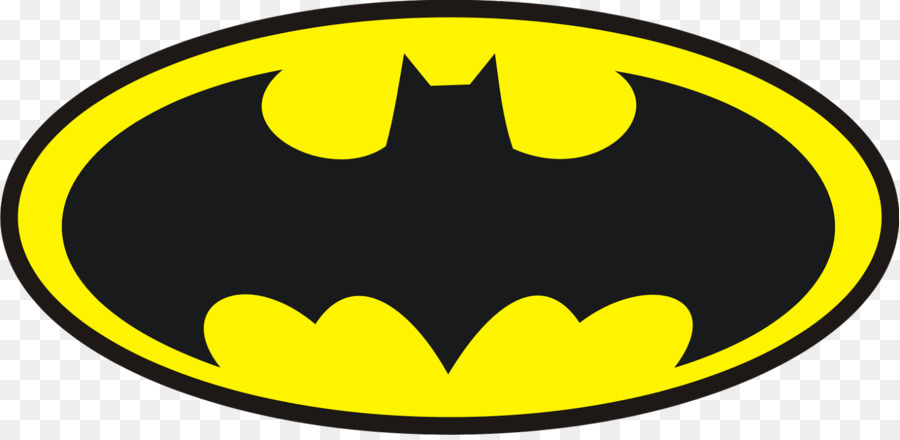 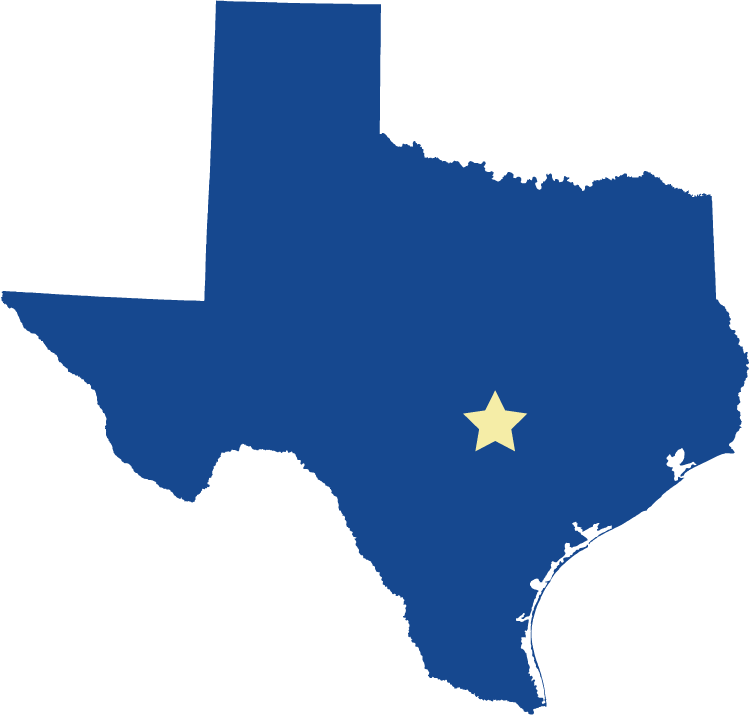 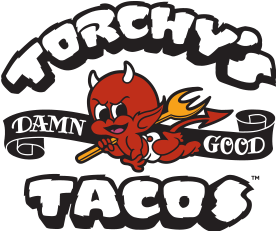 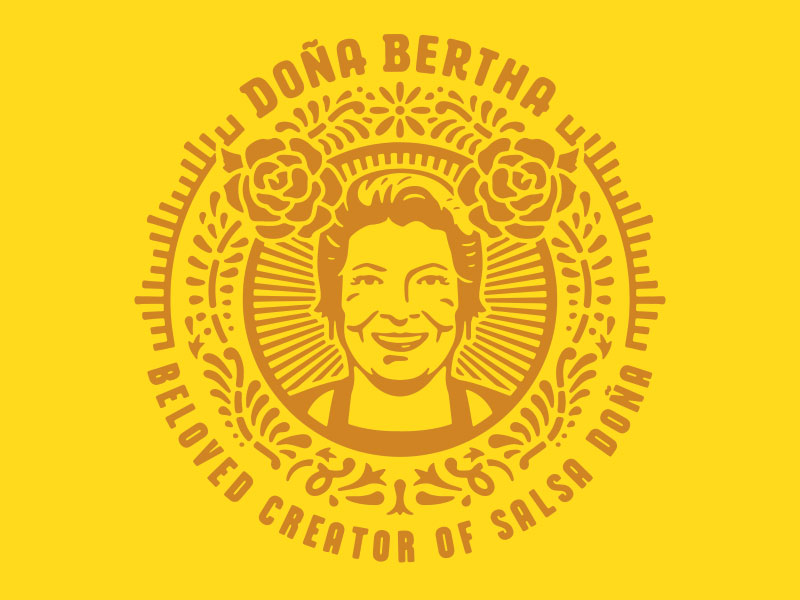 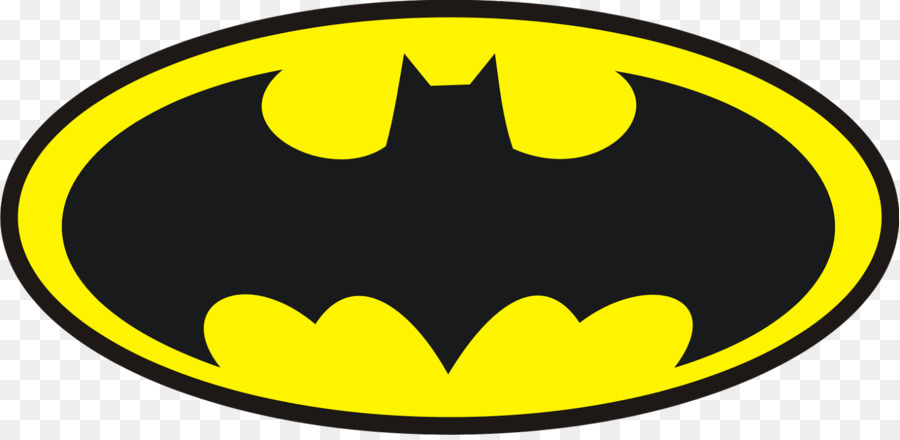 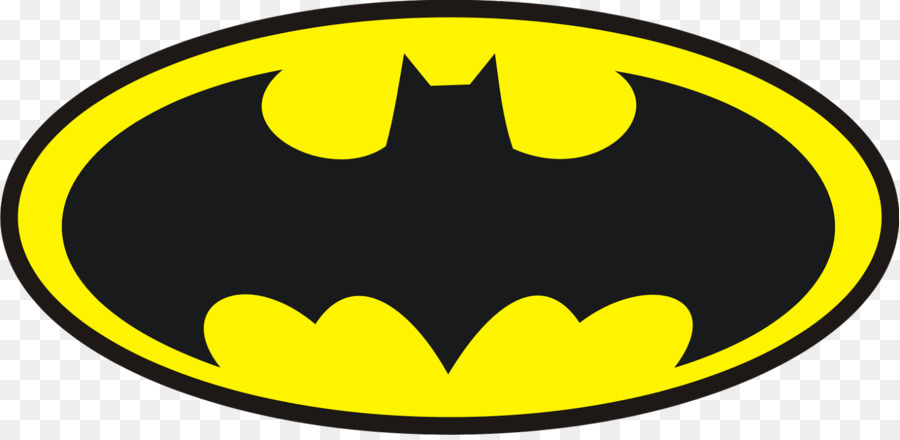 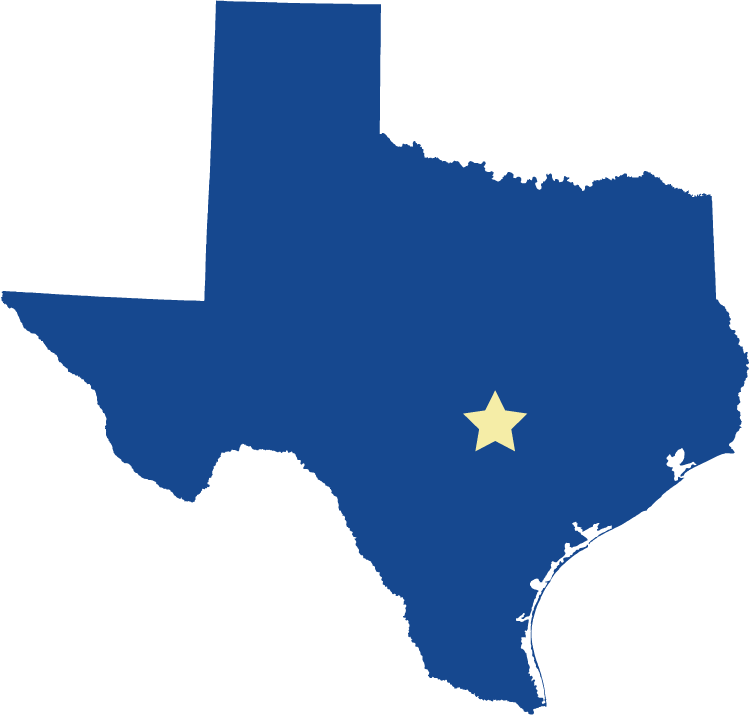 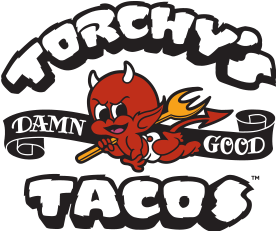 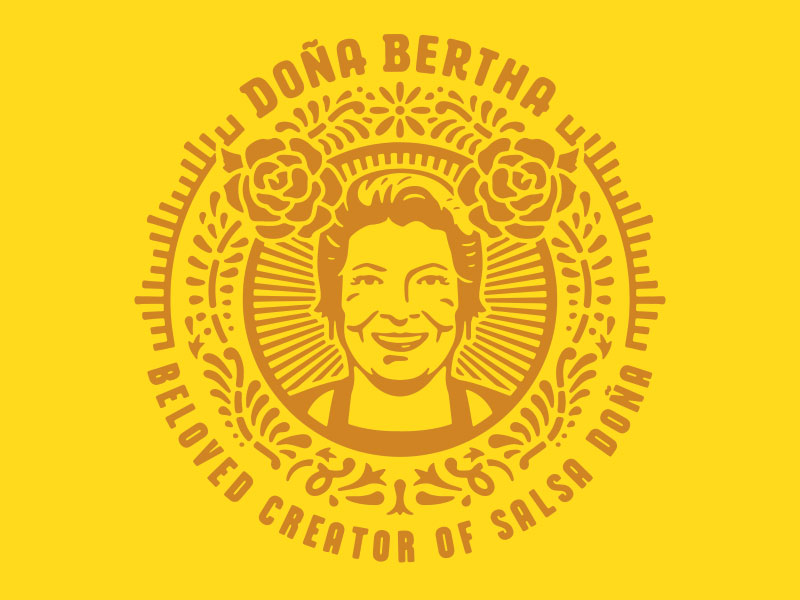 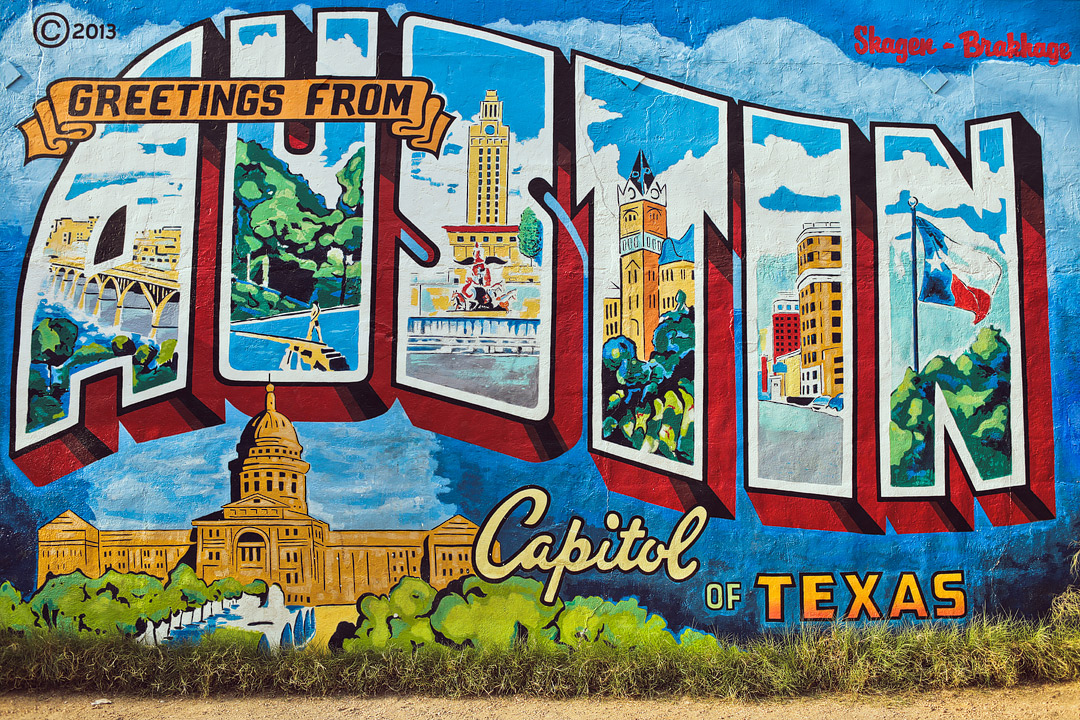 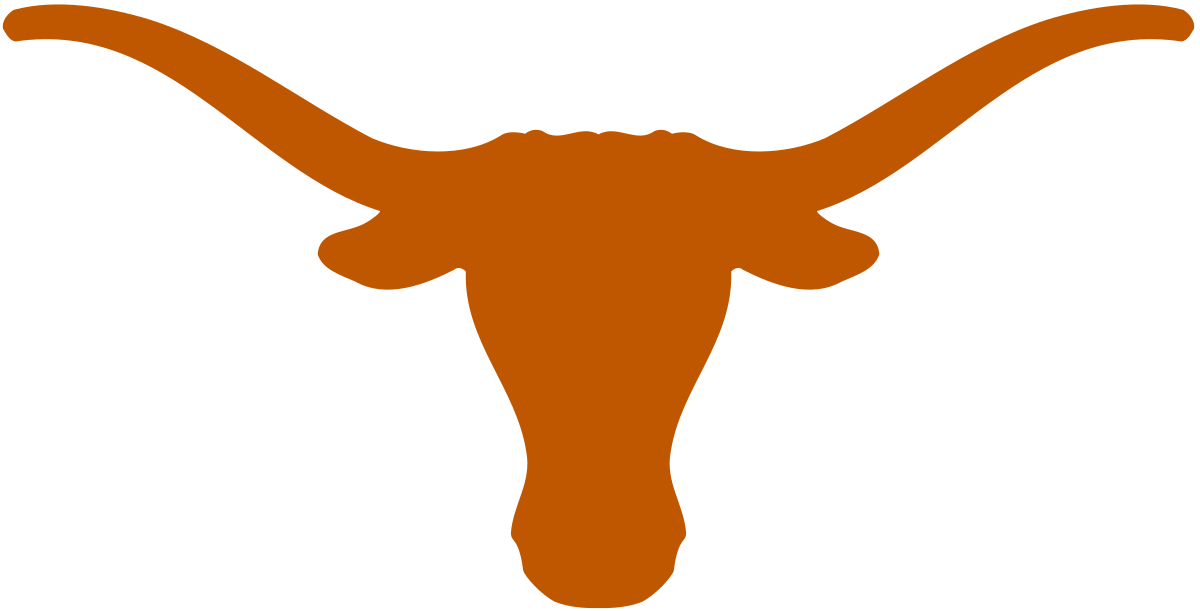 Did the color make it better?
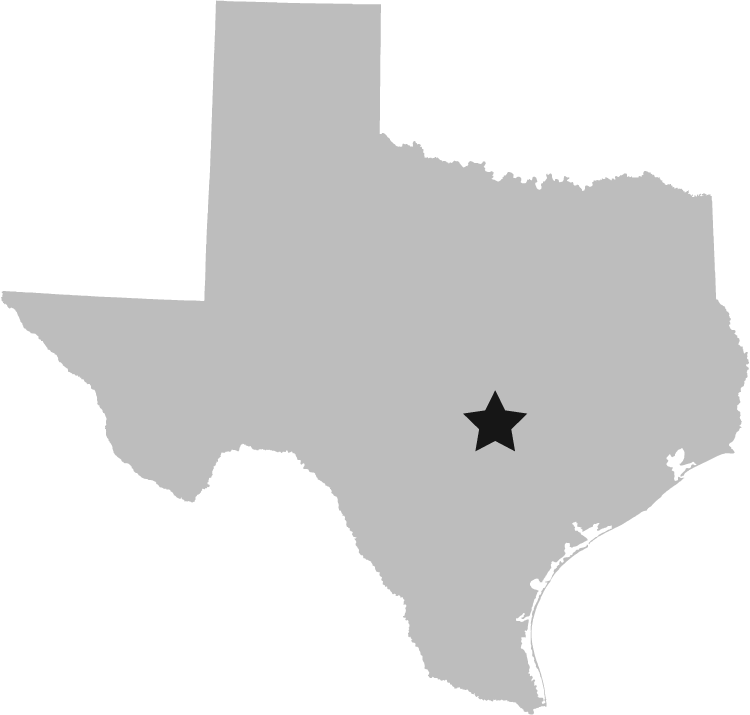 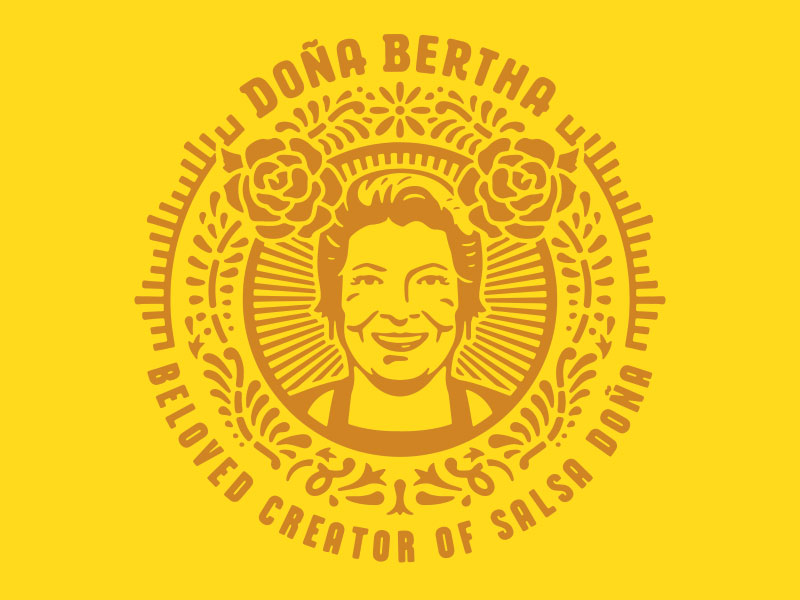 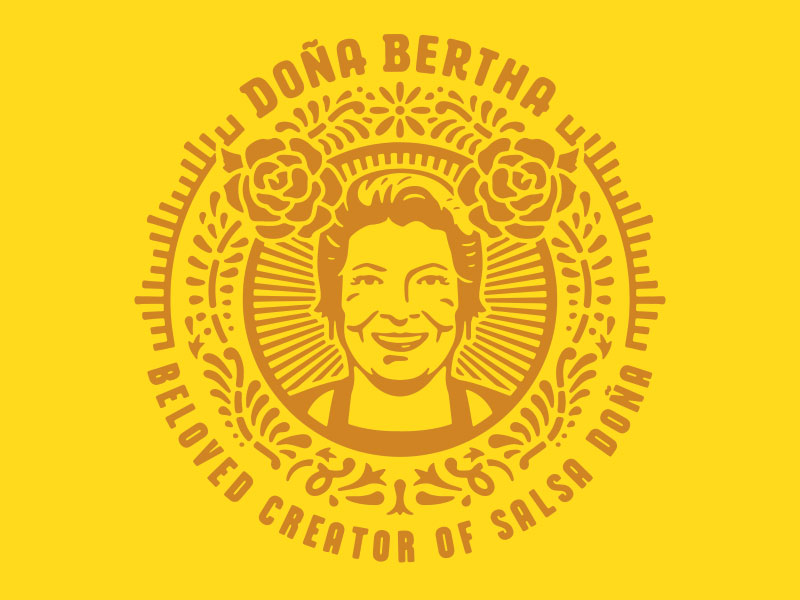 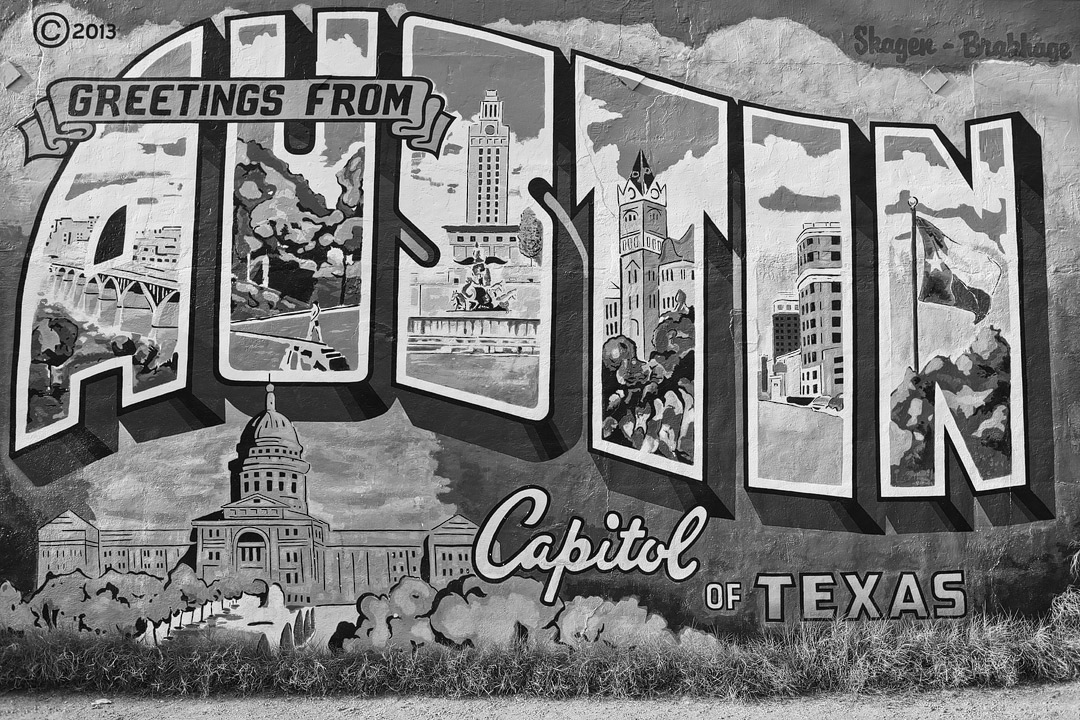 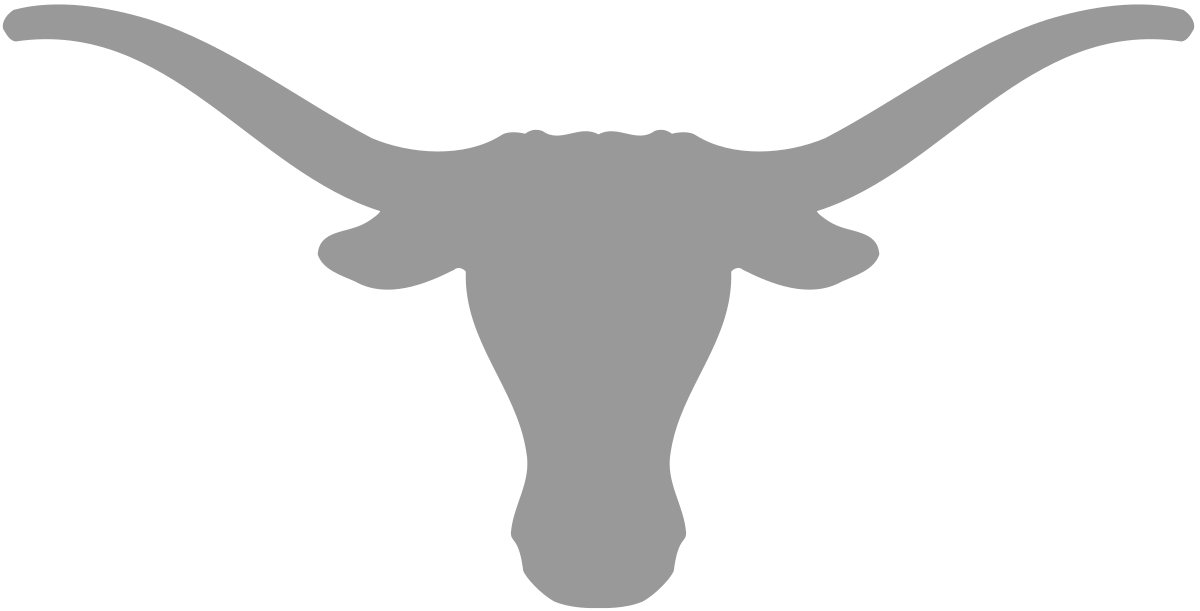 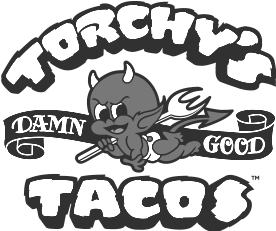 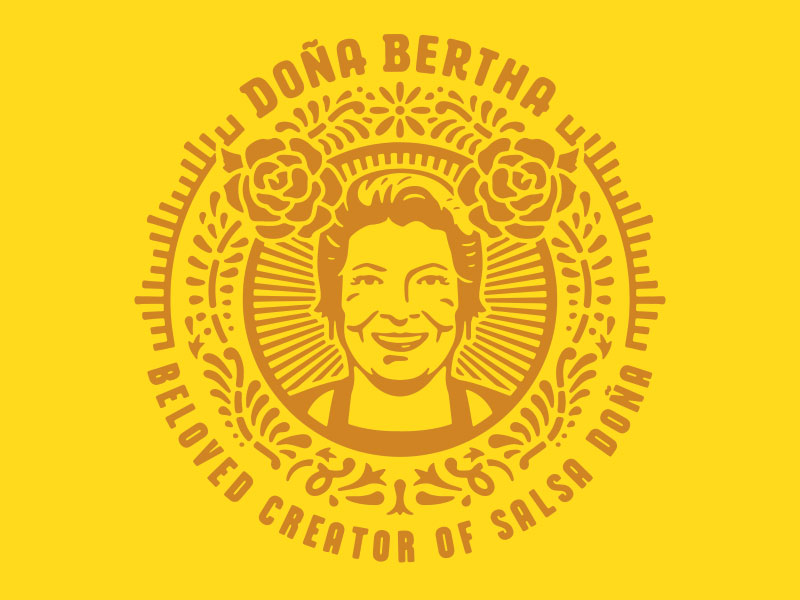 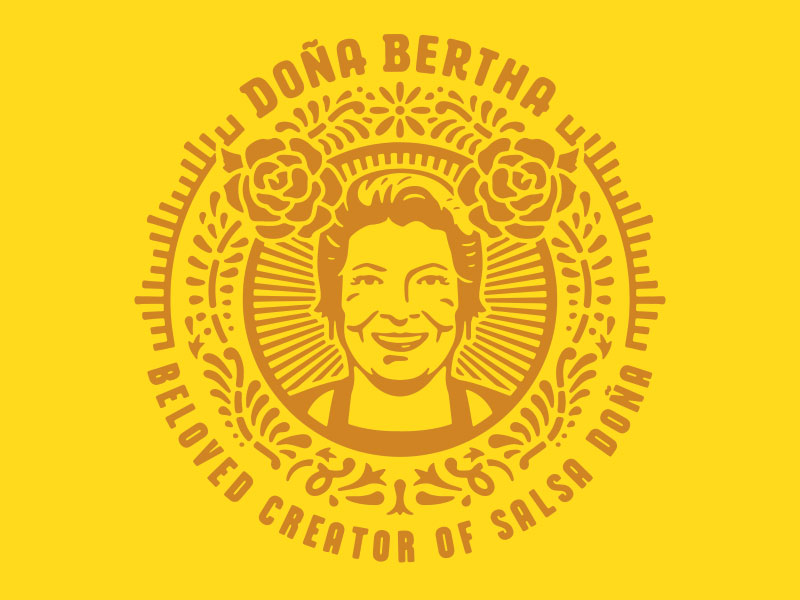 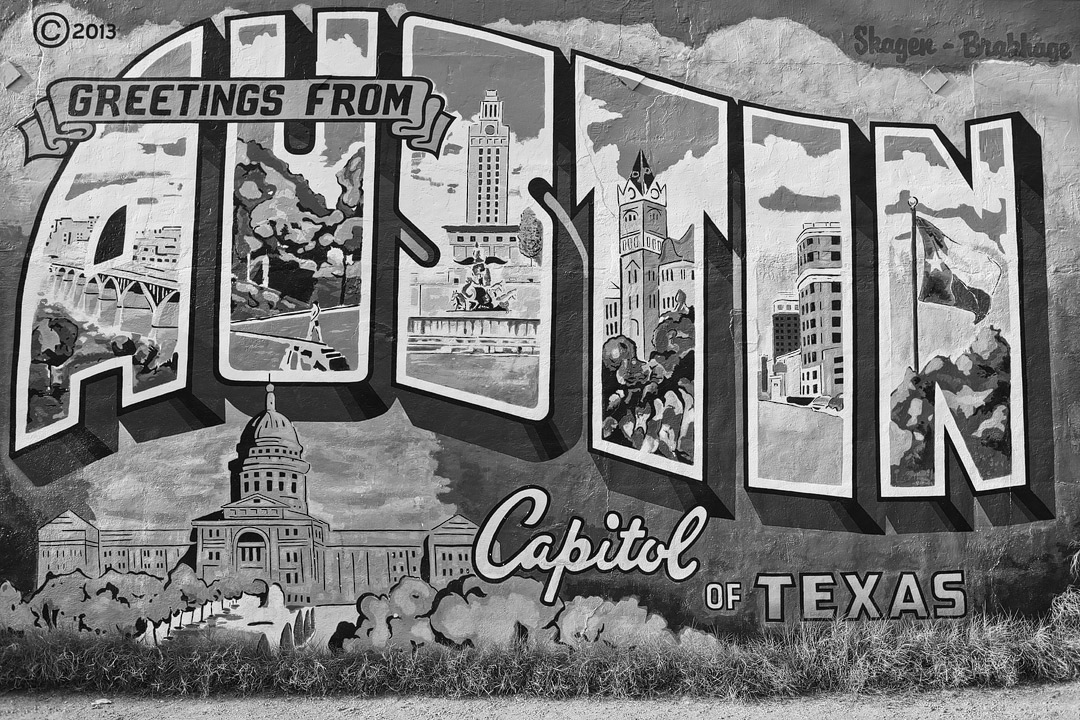 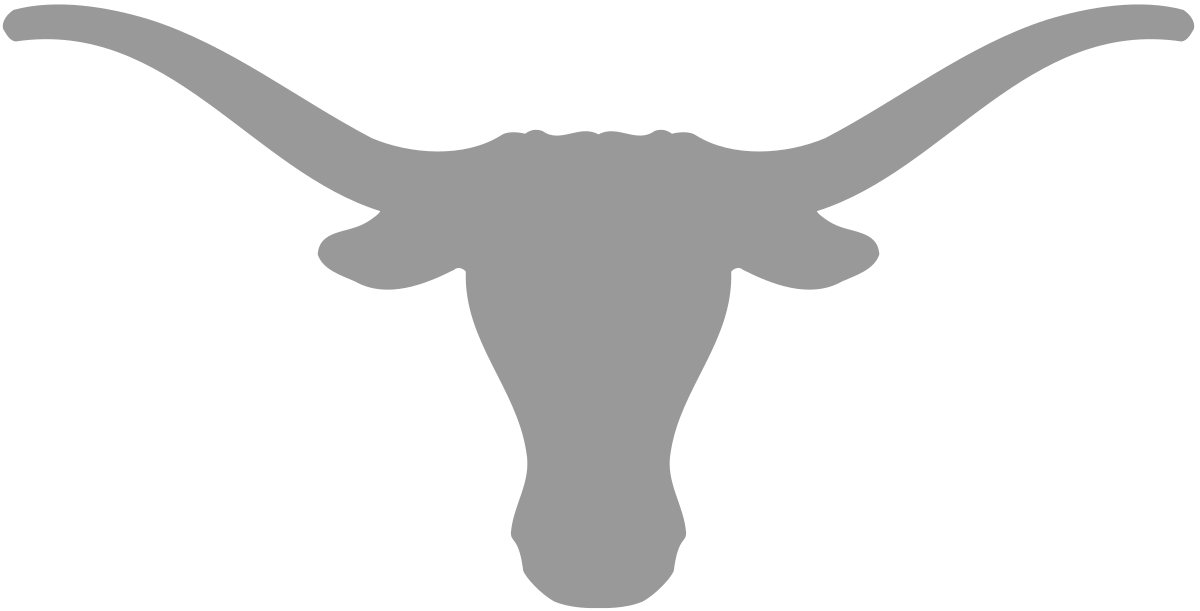 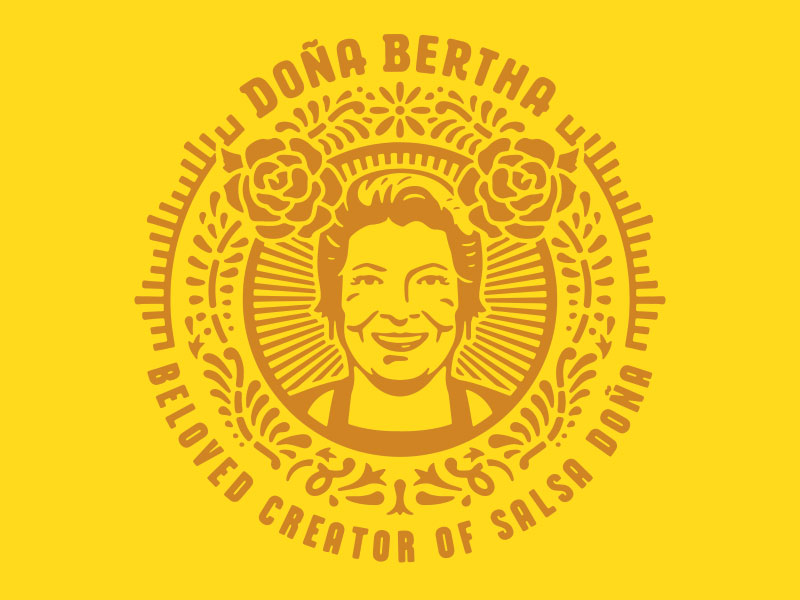 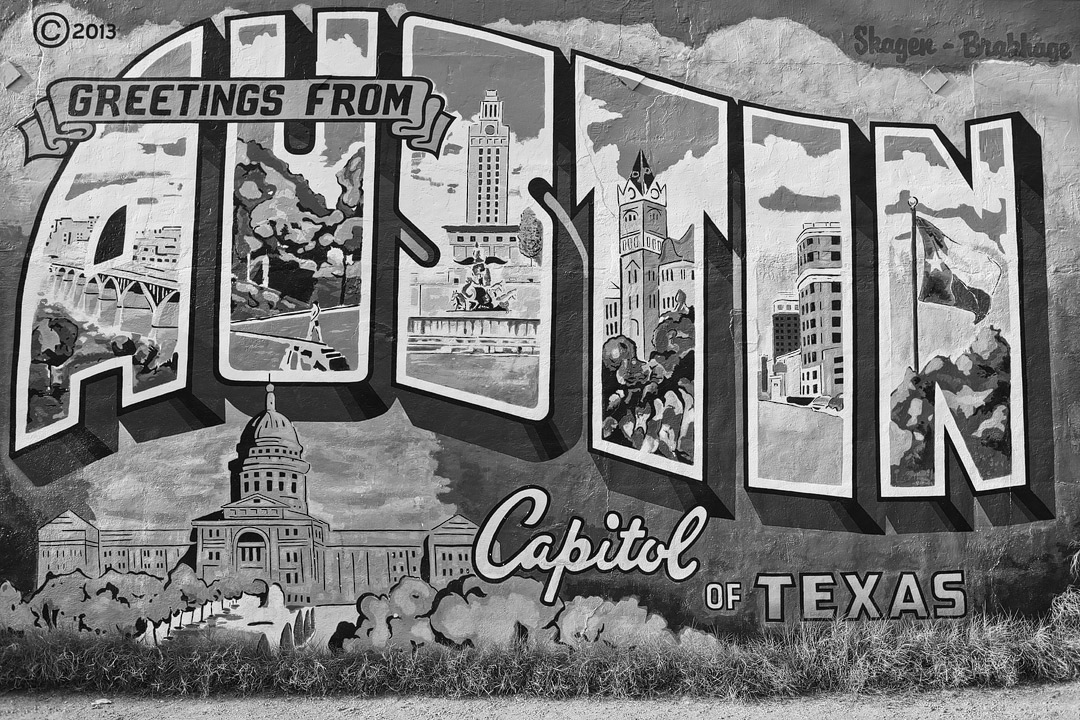 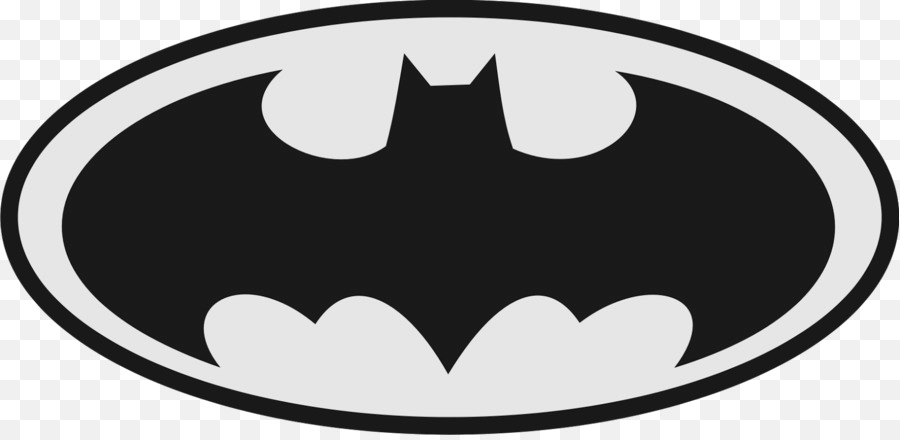 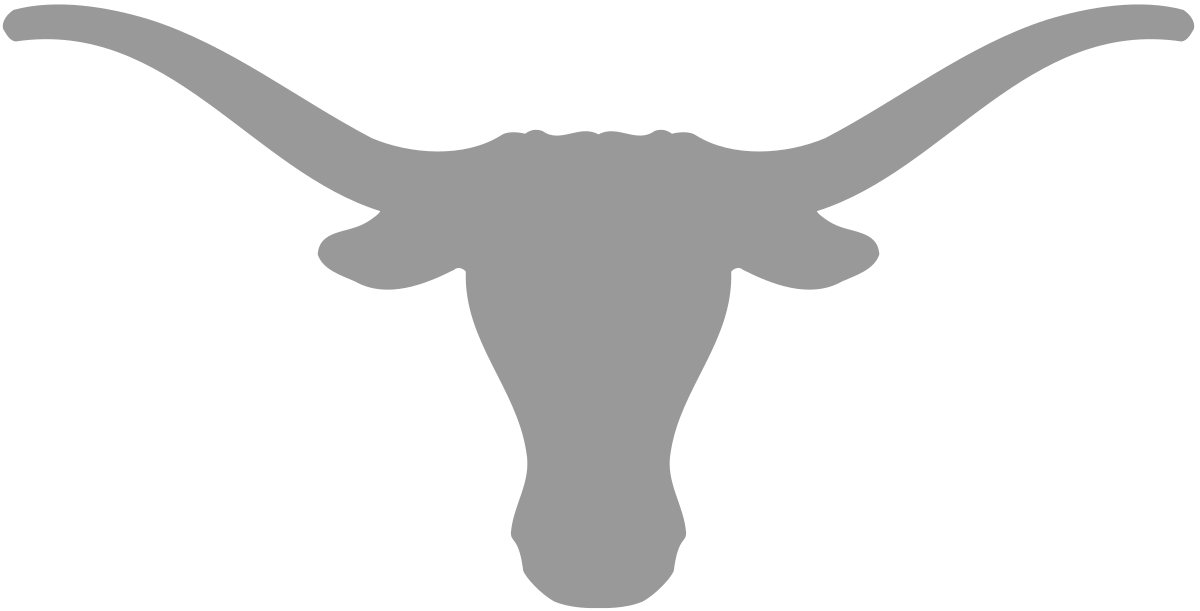 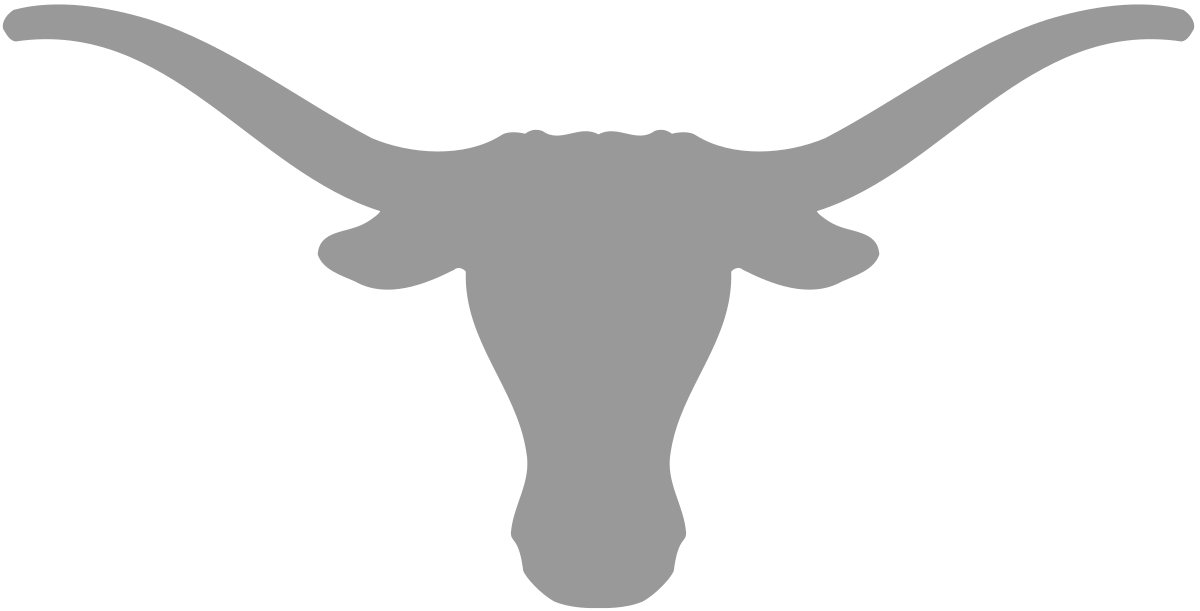 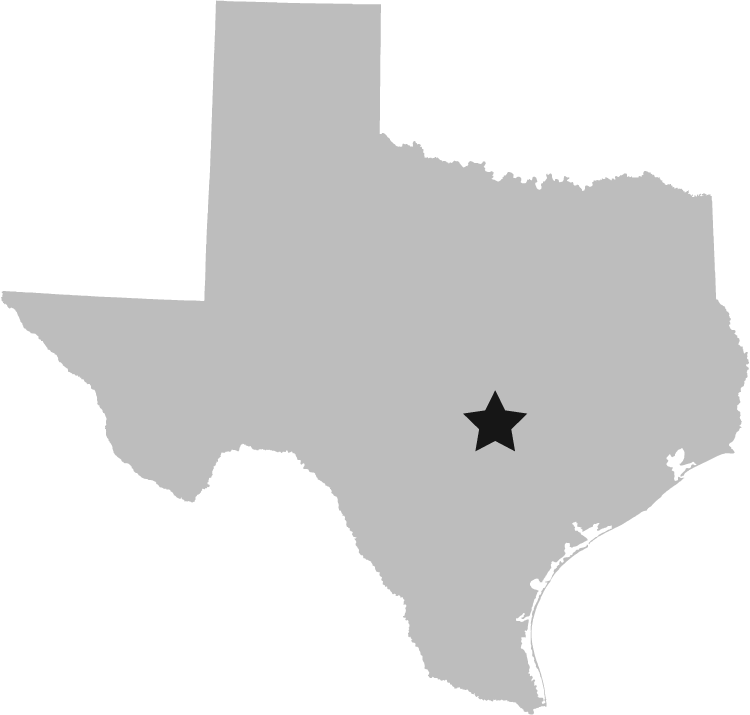 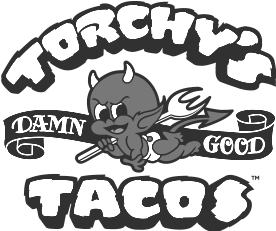 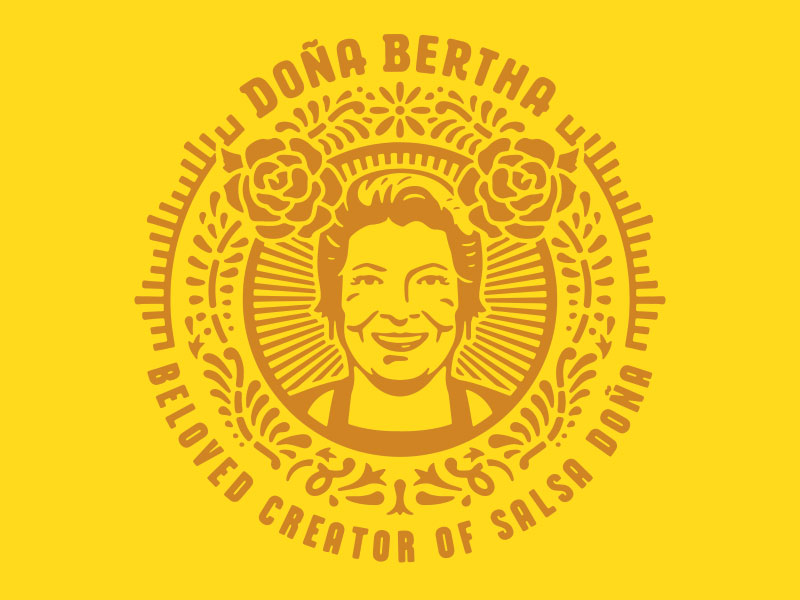 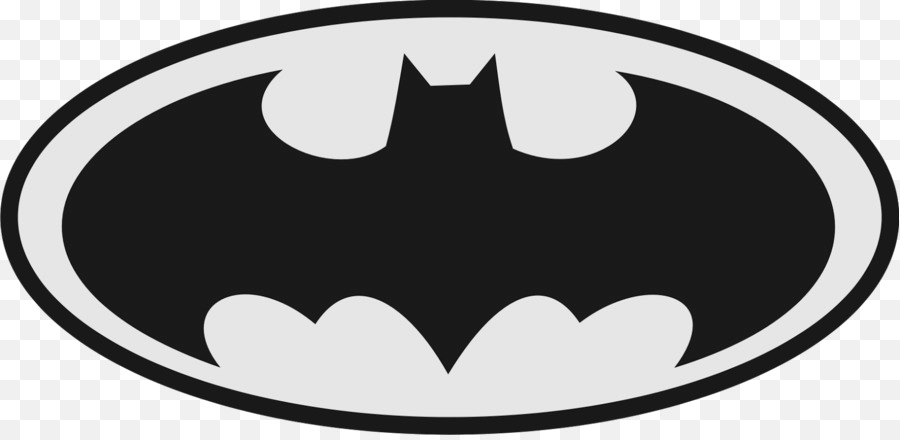 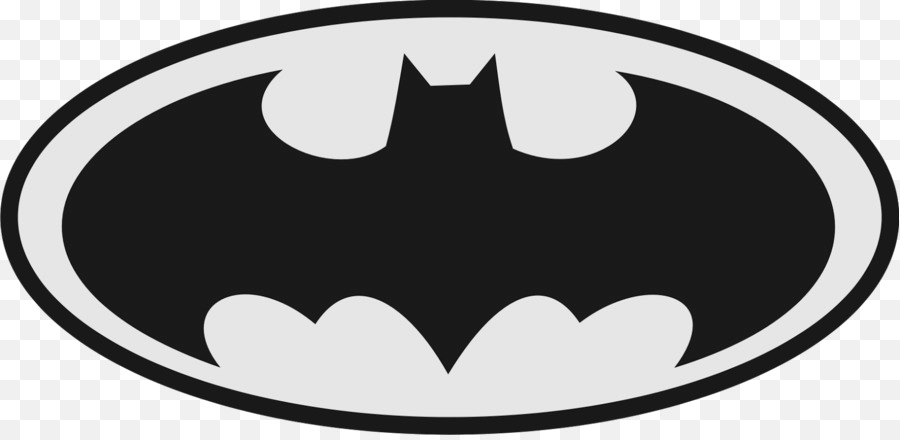 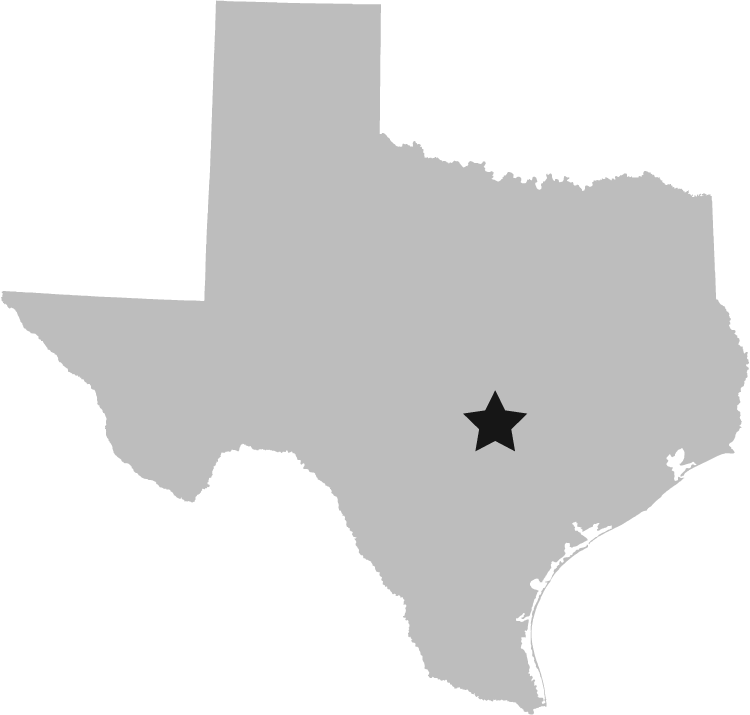 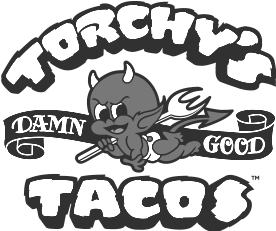 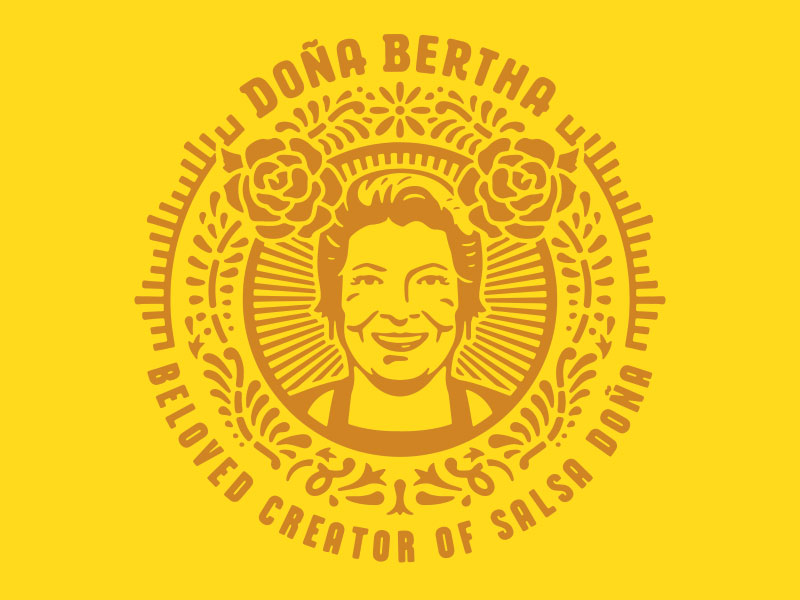 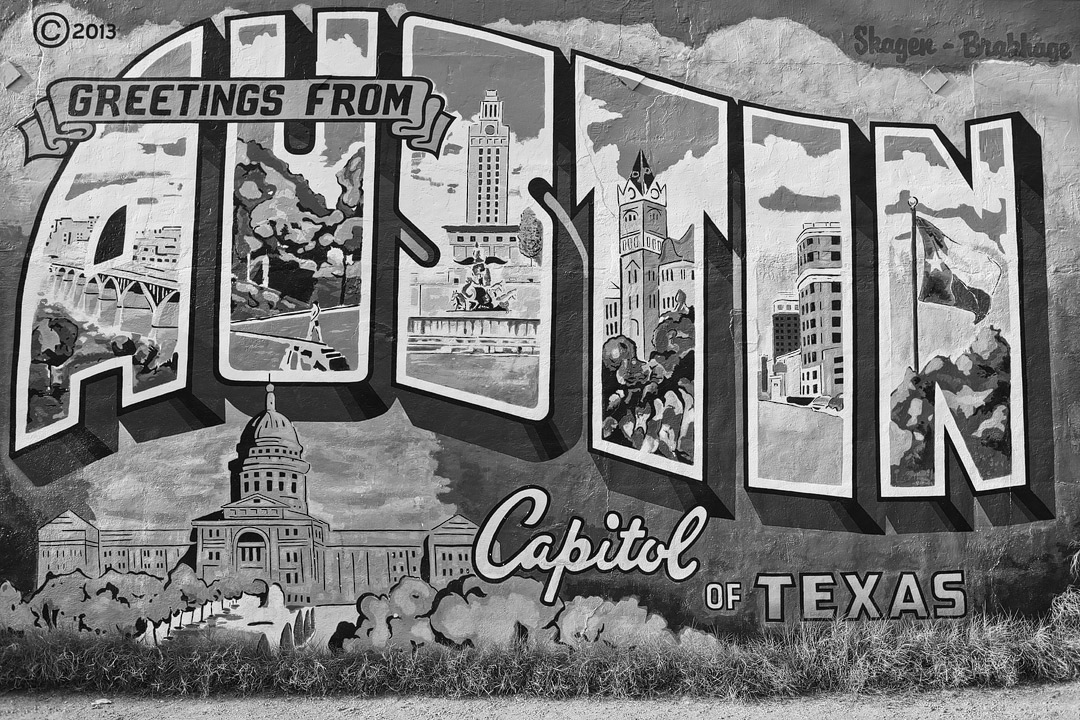 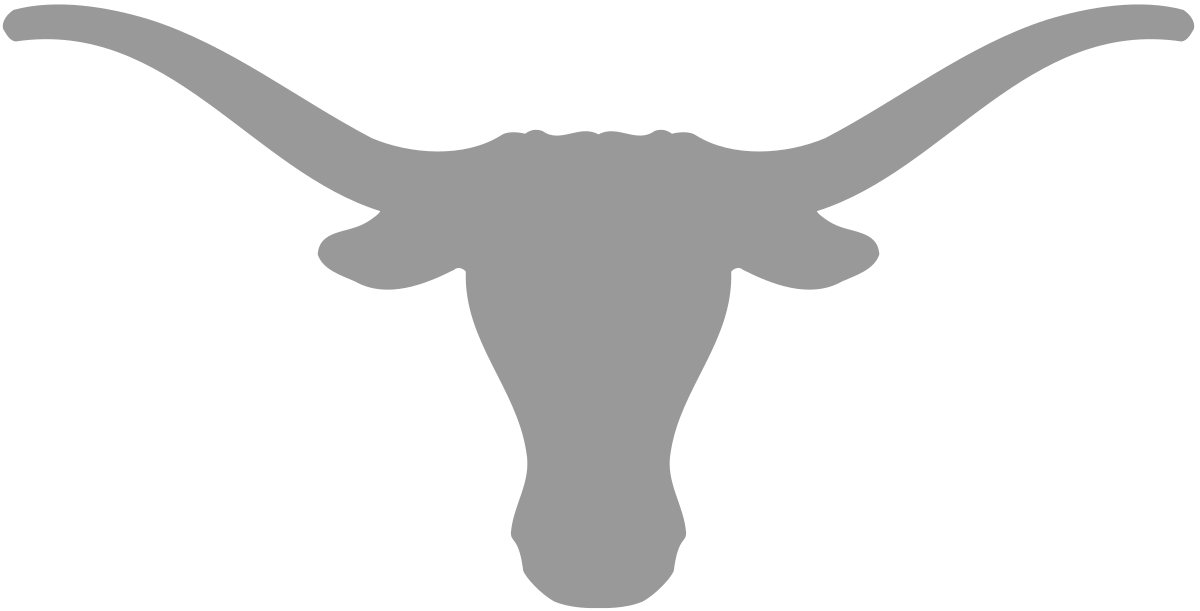 Visualize
Translate your work into images, tables, graphs to tell a story
Provide context through text or visuals
Use data visualization best practices
Pre-attentive processing

@zanstrong@datachloe
Empathize
Meet people where they’re at...
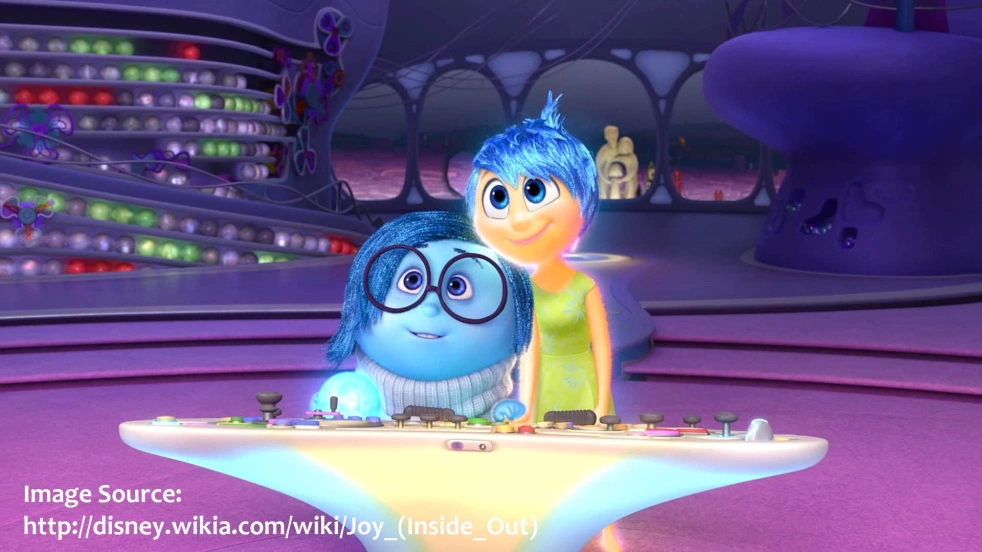 Empathize
...and take them on a journey.
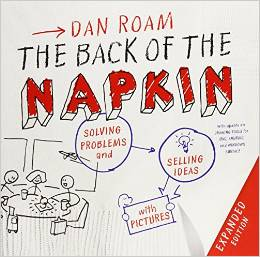 #Simplify
Questions?
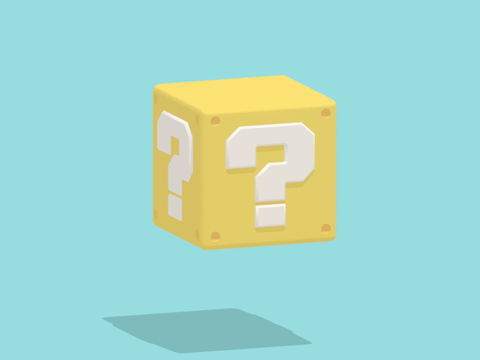 Contact:  jhollek@twitter.com@jkru
Full Time: careers.twitter.comInterns: university.twitter.com